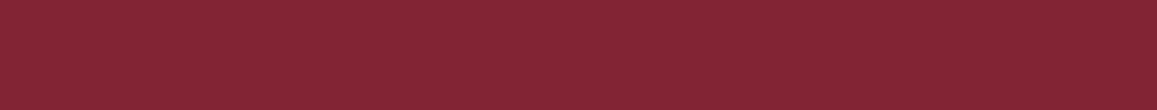 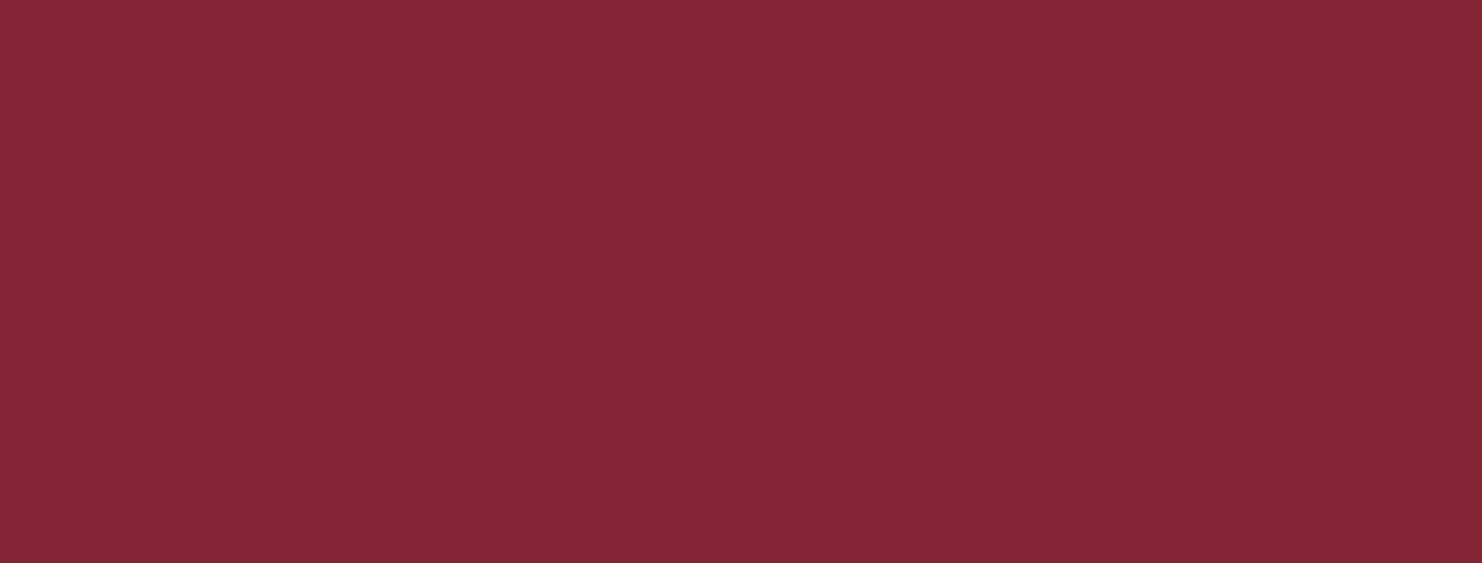 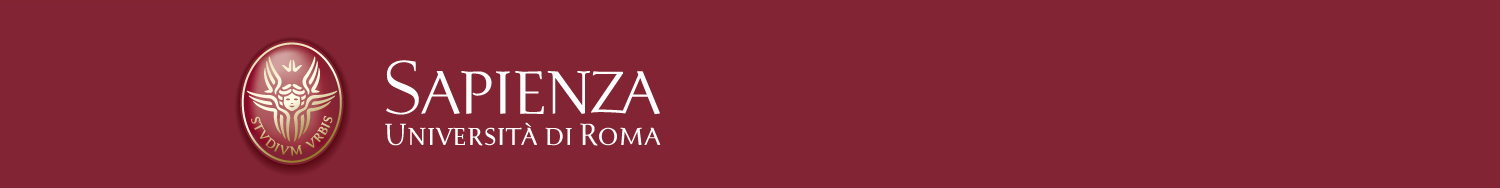 Properties and applications of conjugated polymers
Stefano Villani
Titolo Presentazione
06/10/2020
06/10/2020
06/10/2020
1
Overview
Overview of the talk
Condensed Matter Physics
Conjugated polymers 
     - polyacetylene
A 1D toy model
    - phase transition
Piezoelectricity in the model
Conclusions and perspectives
2
Condensed Matter Physics
Study of macroscopic and microscopic properties of
many  atoms  interacting
Statistical Mechanics
Electromagnetism
Quantum Mechanics
From theoretical and fundamental concepts…
Emerging phenomena/phase transitions
Symmetry
Order/disorder
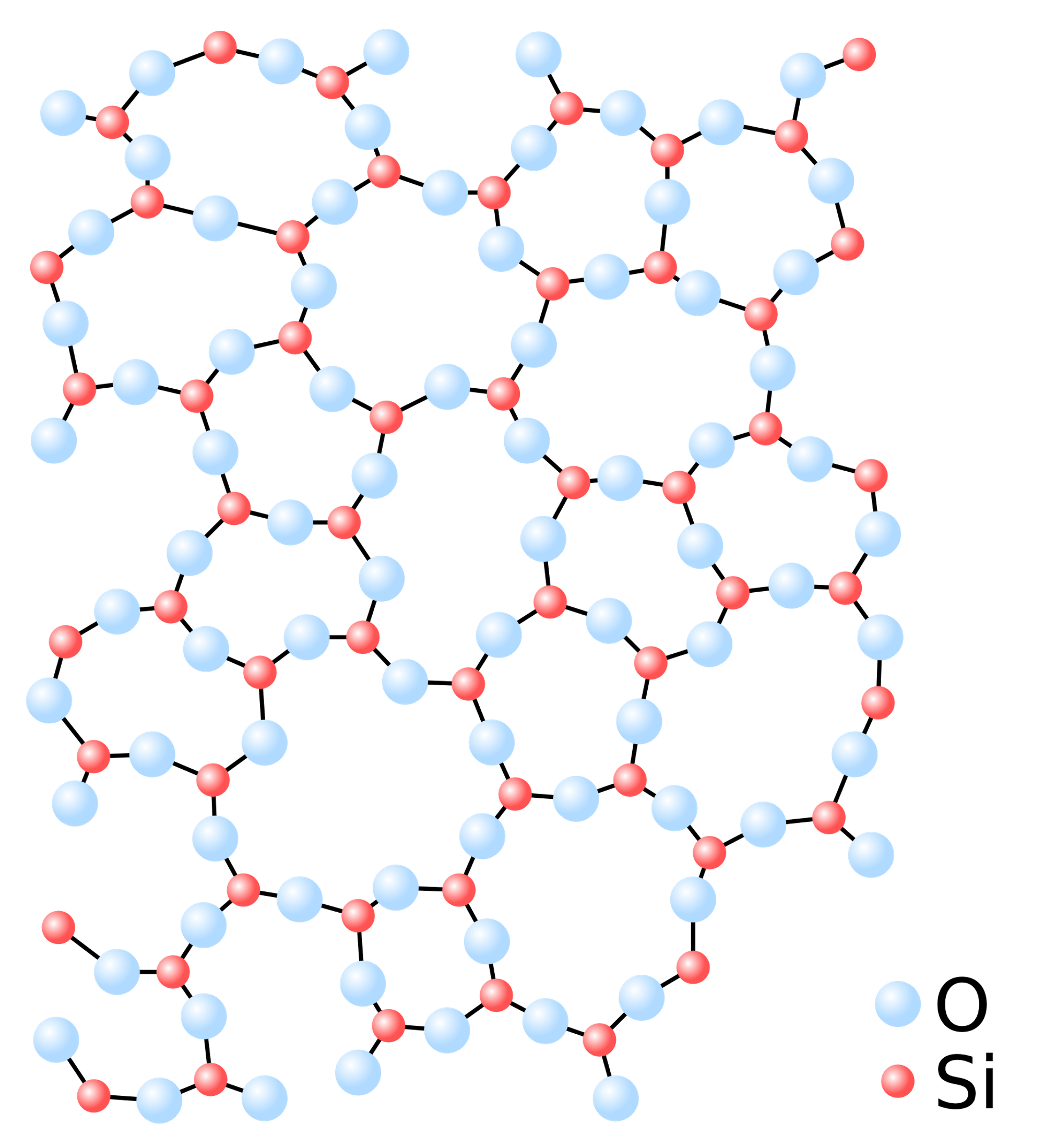 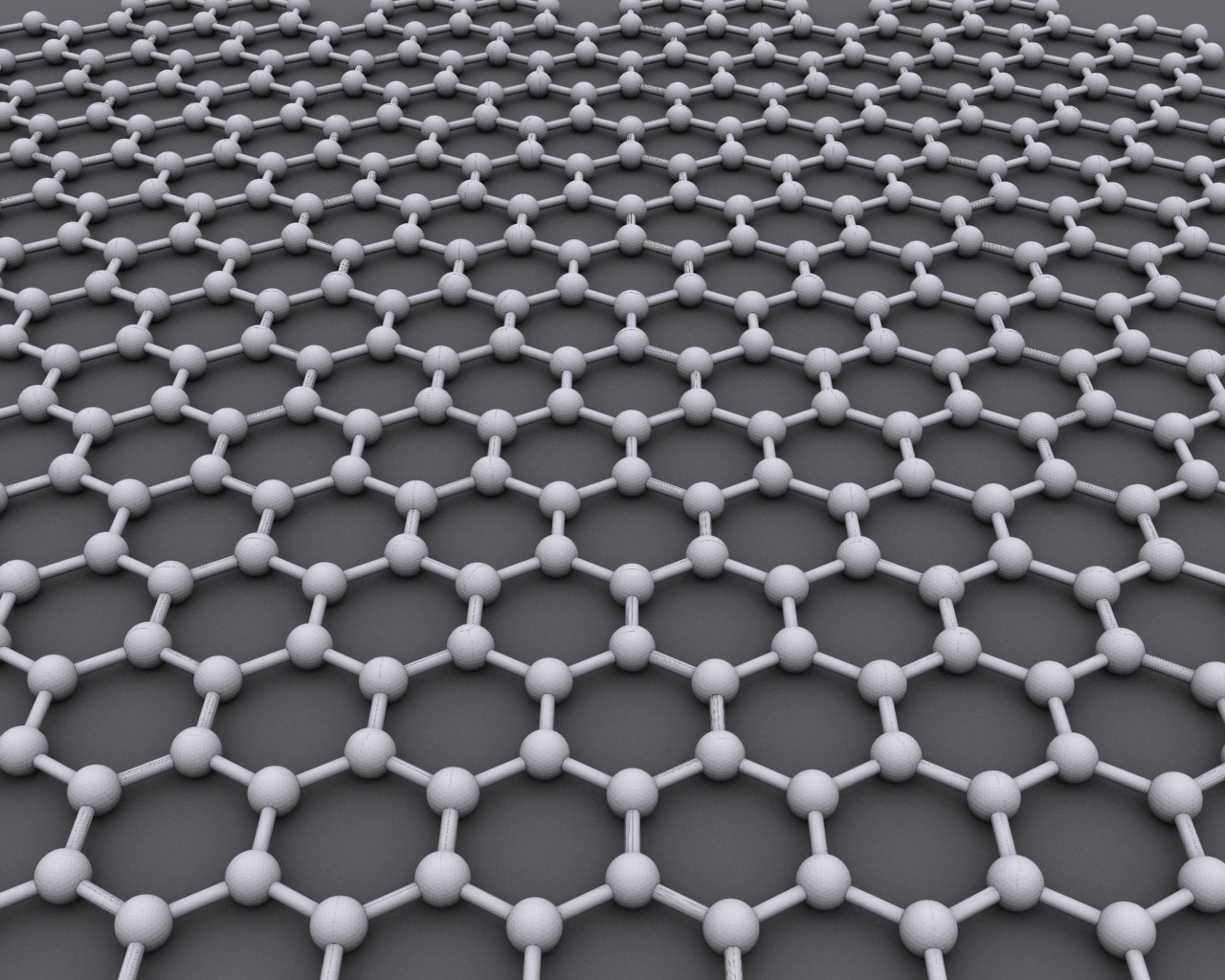 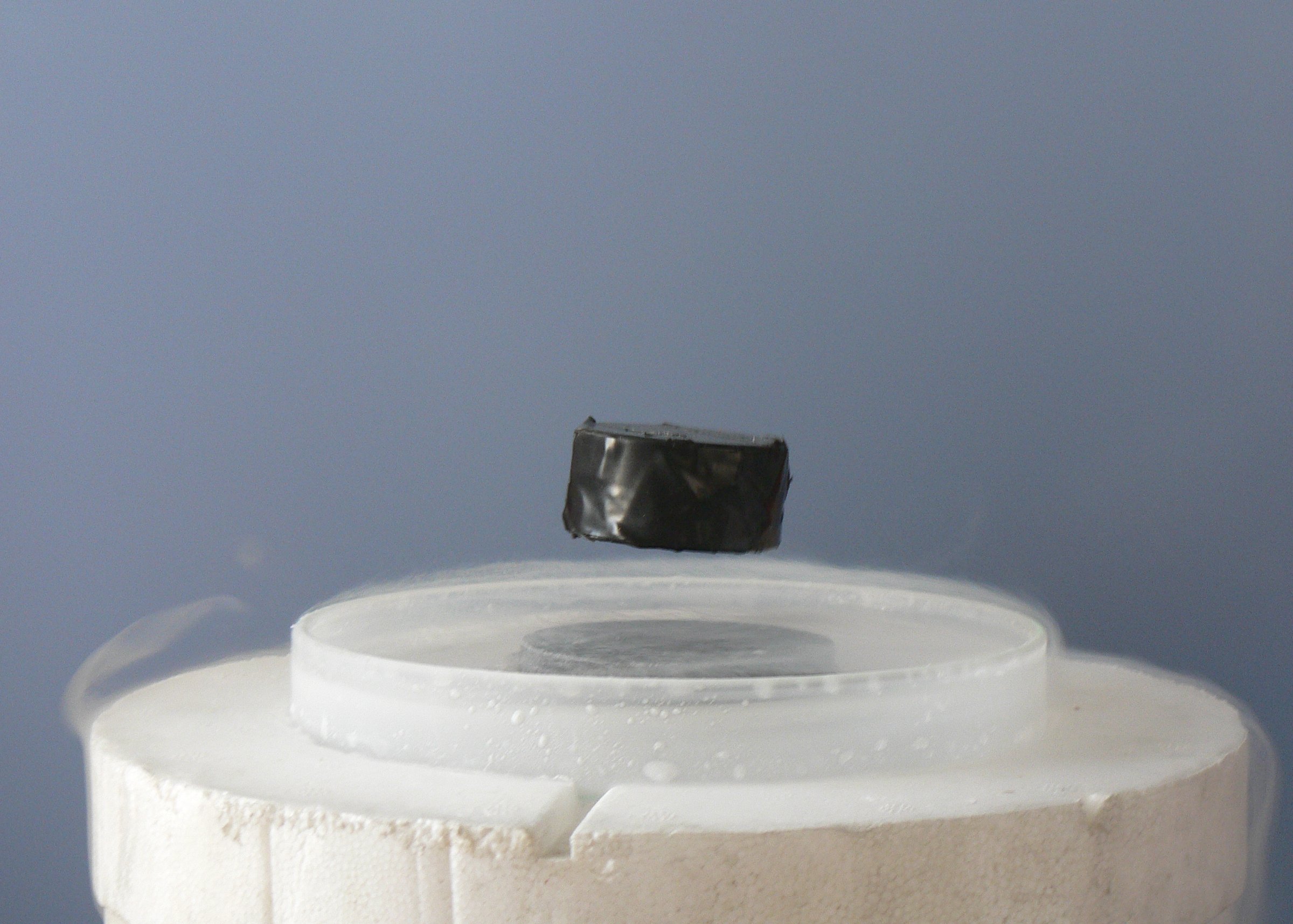 3
Condensed Matter Physics
Study of macroscopic and microscopic properties of
many  atoms  interacting
Statistical Mechanics
Electromagnetism
Quantum Mechanics
…to practical and useful applications
Other branches of Physics
Green energy
Electronics
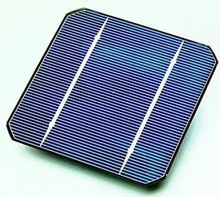 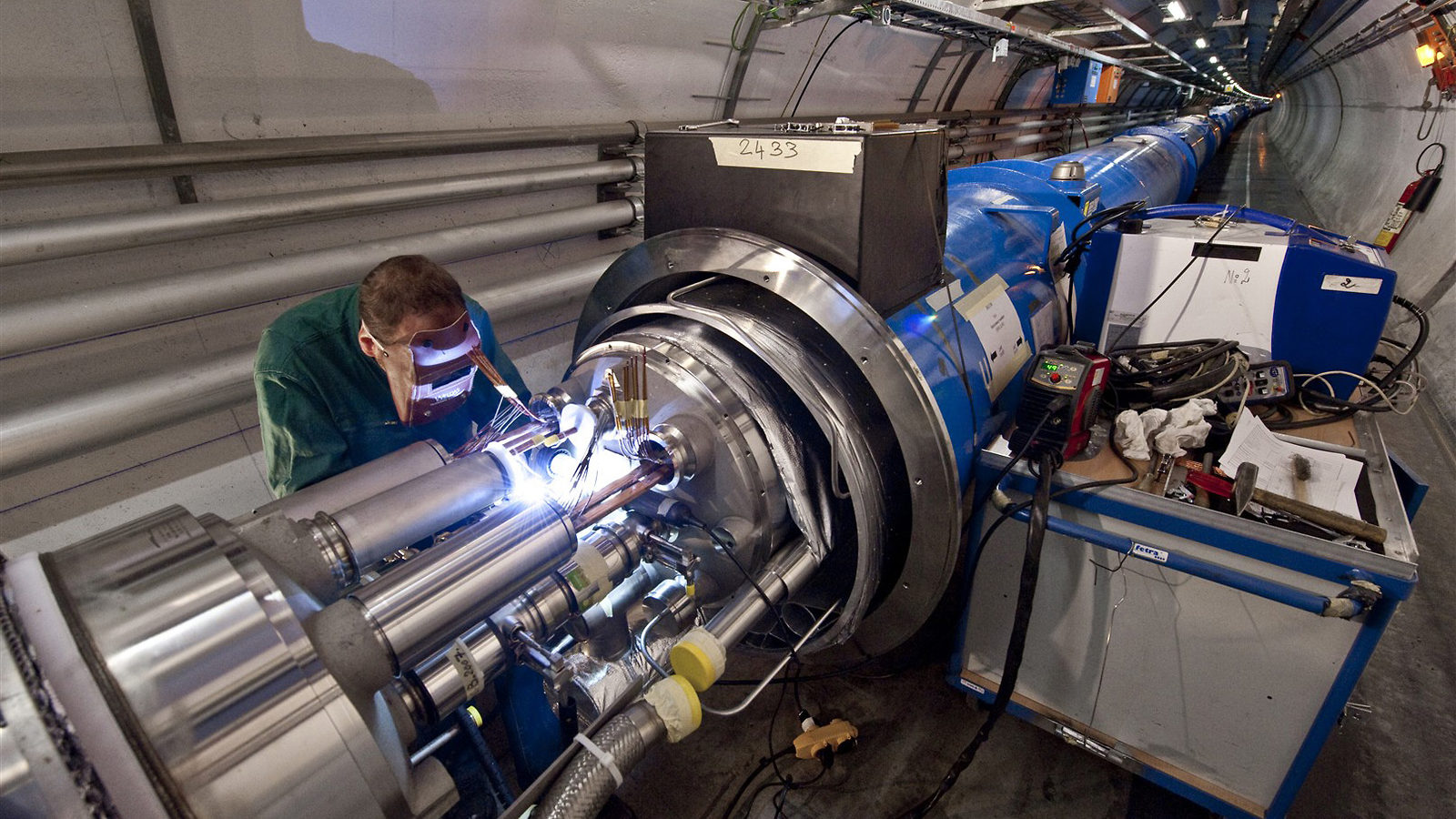 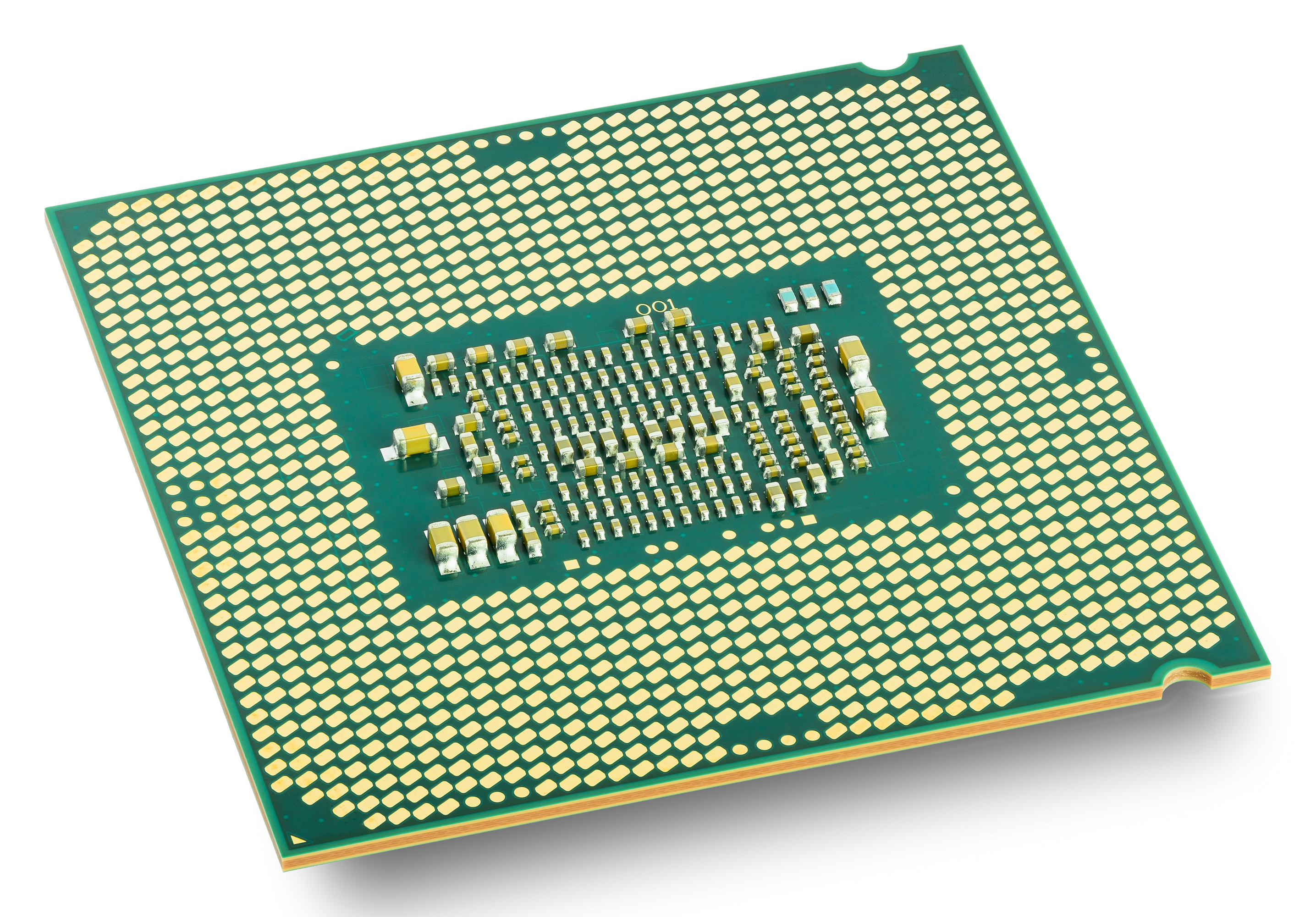 4
4
4
What are conjugated polymers?
Many atoms: carbon with hydrogen, nitrogen, sulfur…
Order: repetition of a unit
1D systems with alternation of double/single bond
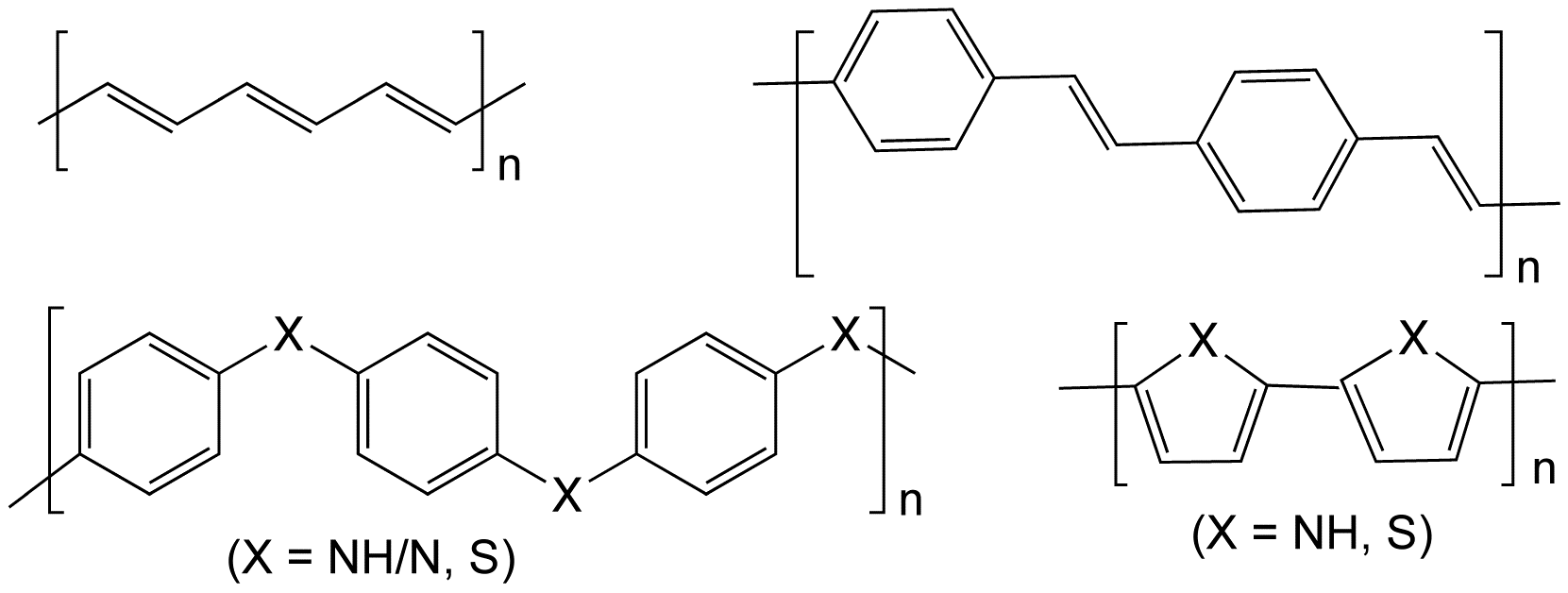 5
What are conjugated polymers?
Many atoms: carbon with hydrogen, nitrogen, sulphur…
Order: repetition of a unit
1D systems with alternation of double/single bond
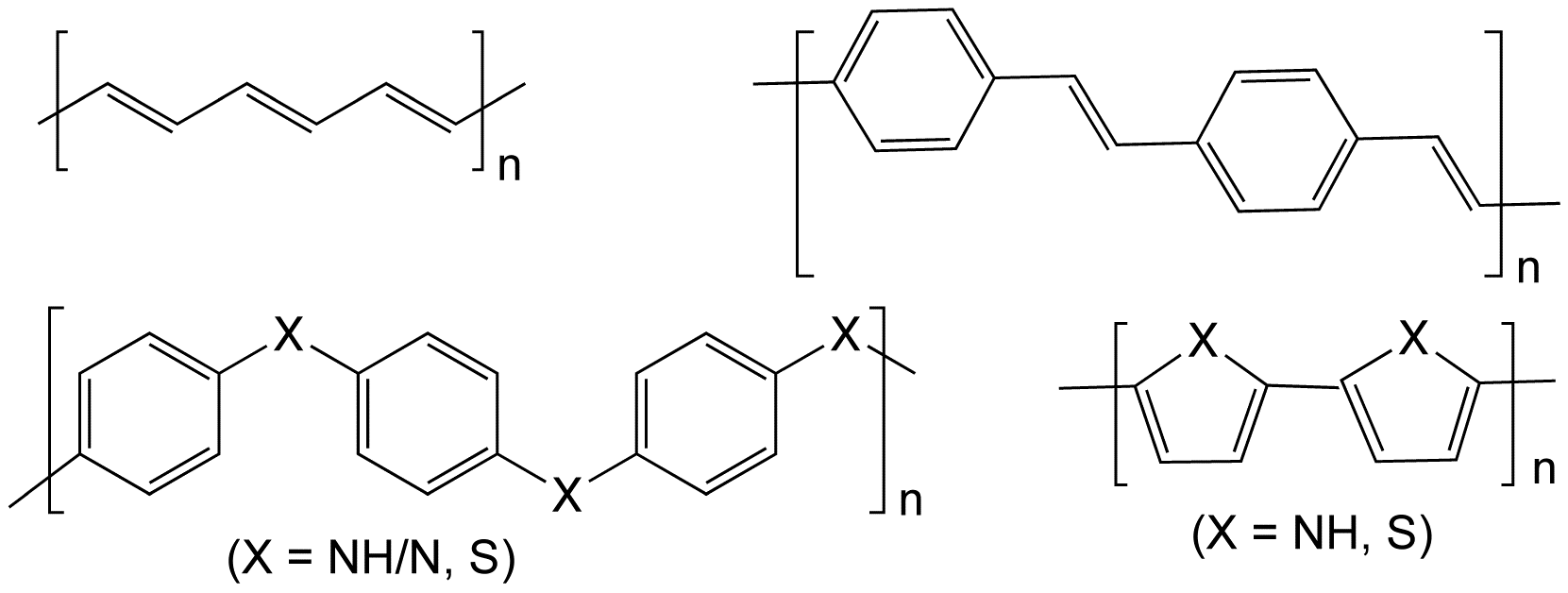 A prototypical conjugated polymer is Polyacetylene
6
What are conjugated polymers?
Polyacetylene (PA)
Carbon atom has 4 valence electrons
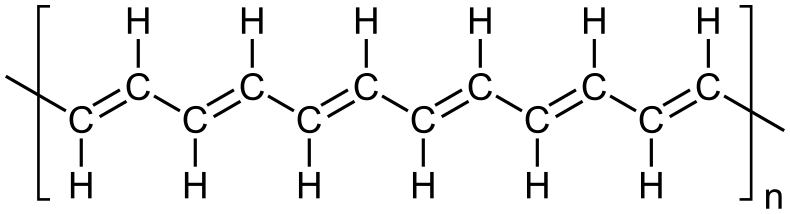 7
What are conjugated polymers?
Polyacetylene (PA)
Carbon atom has 4 valence electrons
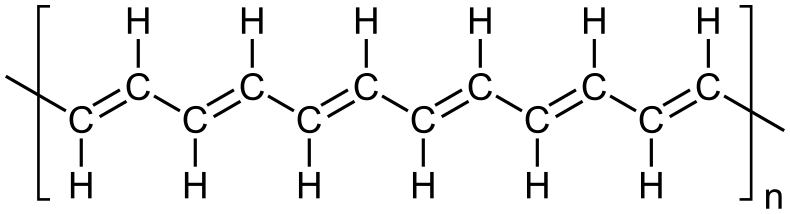 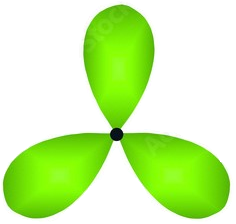 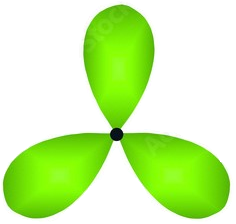 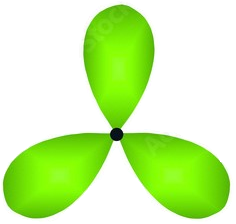 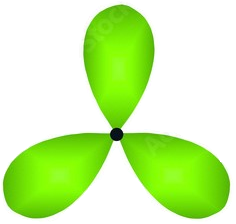 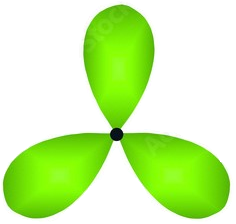 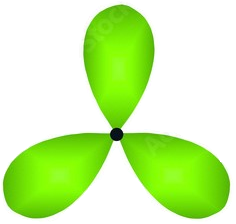 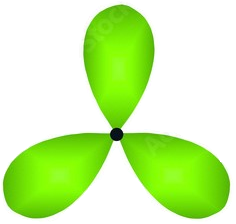 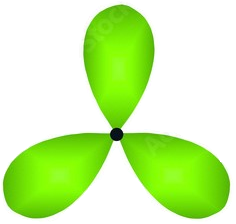 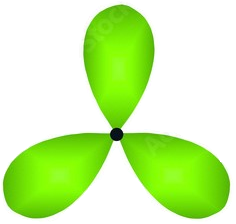 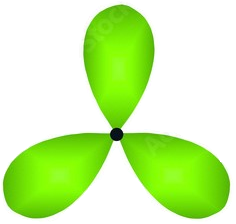 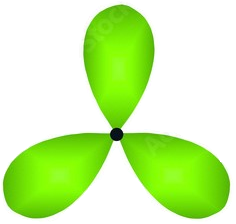 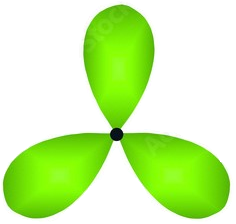 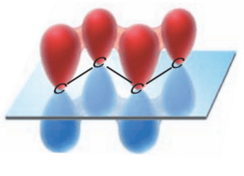 Overlap of p-orbitals: delocalisation of the electrons along the chain, they can “move” almost freely
A (semi)conductor made of organic material (C, H, N…)
8
What are conjugated polymers?
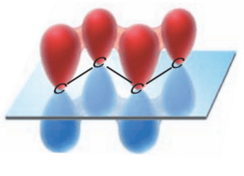 Overlap of p-orbitals: delocalisation of the electrons along the chain, they can “move” almost freely
A (semi)conductor made of organic material (C, H, N…)
Most important applications include
Electronics: OLED
Organic solar panels
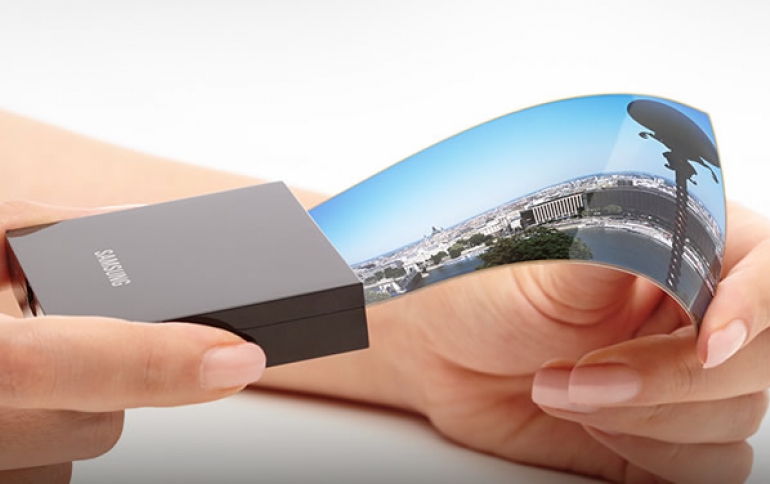 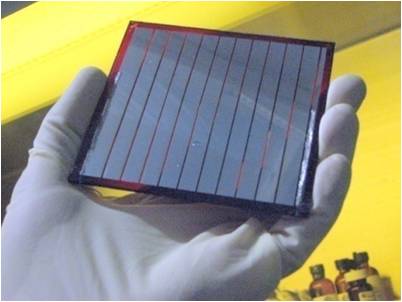 9
A model for conjugated polymers
Polyacetylene (PA)
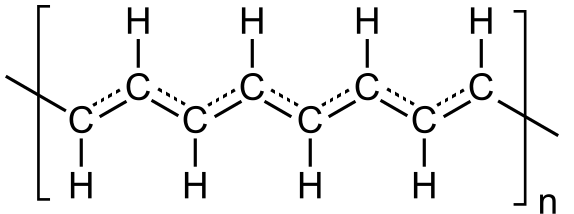 1D TOY-MODEL
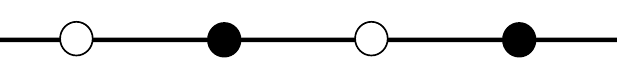 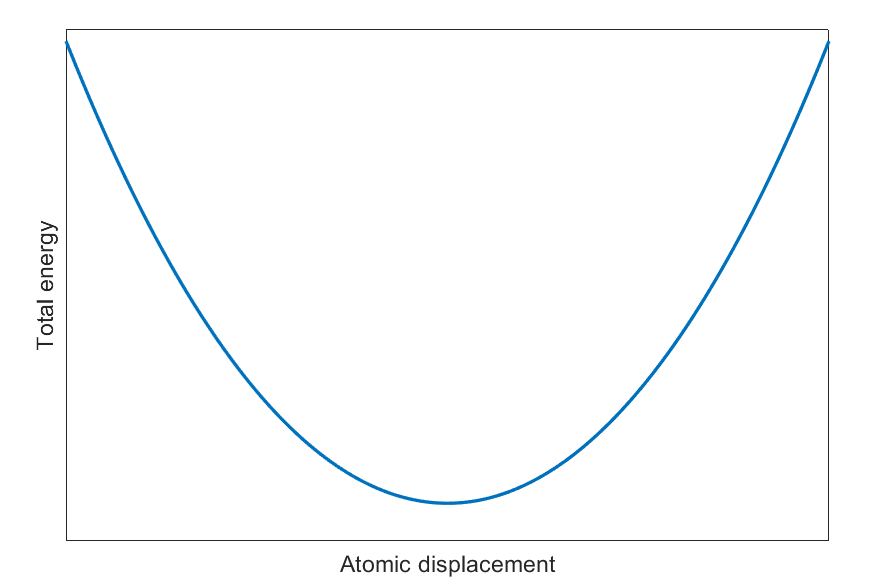 Ionic contribution
	to energy
Ionic Energy
10
10
Atomic displacement (u)
A model for conjugated polymers
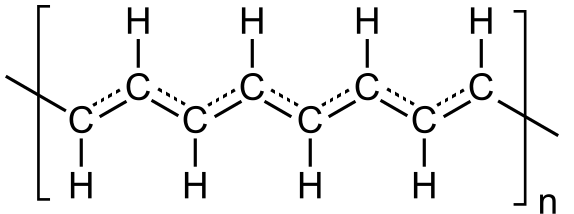 Polyacetylene (PA)
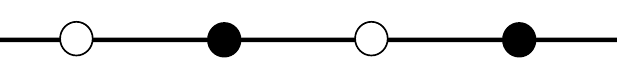 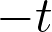 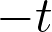 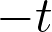 1D TOY-MODEL
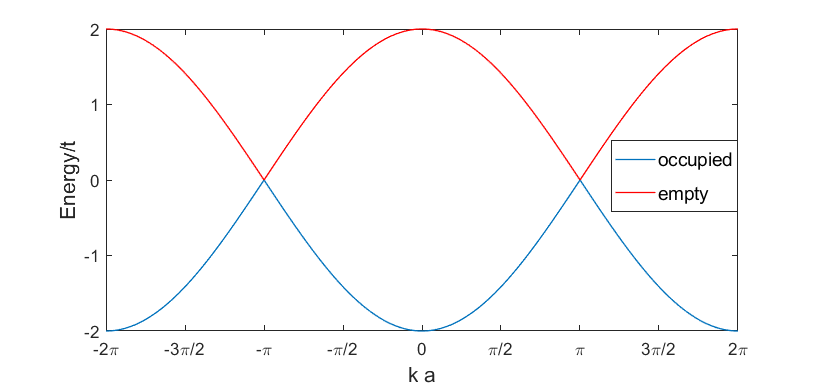 Ionic contribution
	to energy
Valence electrons
(p-orbitals)
-t is the bond energy
Electronic Energy
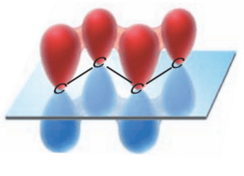 11
11
k
A model for conjugated polymers
A 1D chain of equivalent and equidistant atoms is unstable! (Peierls instability)
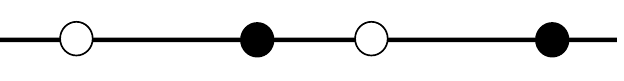 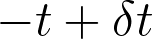 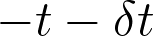 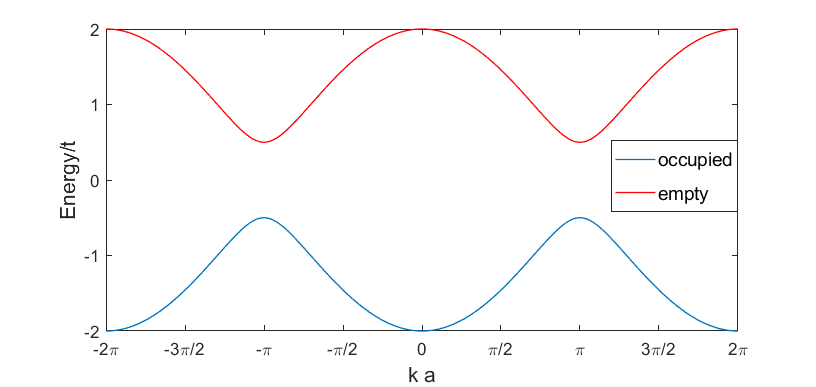 Valence electrons
(p-orbitals)
Electronic Energy
k
12
A model for conjugated polymers
A 1D chain of equivalent and equidistant atoms is unstable! (Peierls instability)
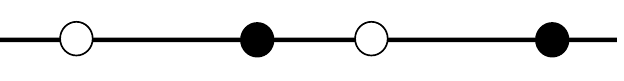 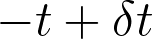 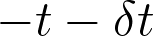 +
Electronic contribution
Ionic contribution
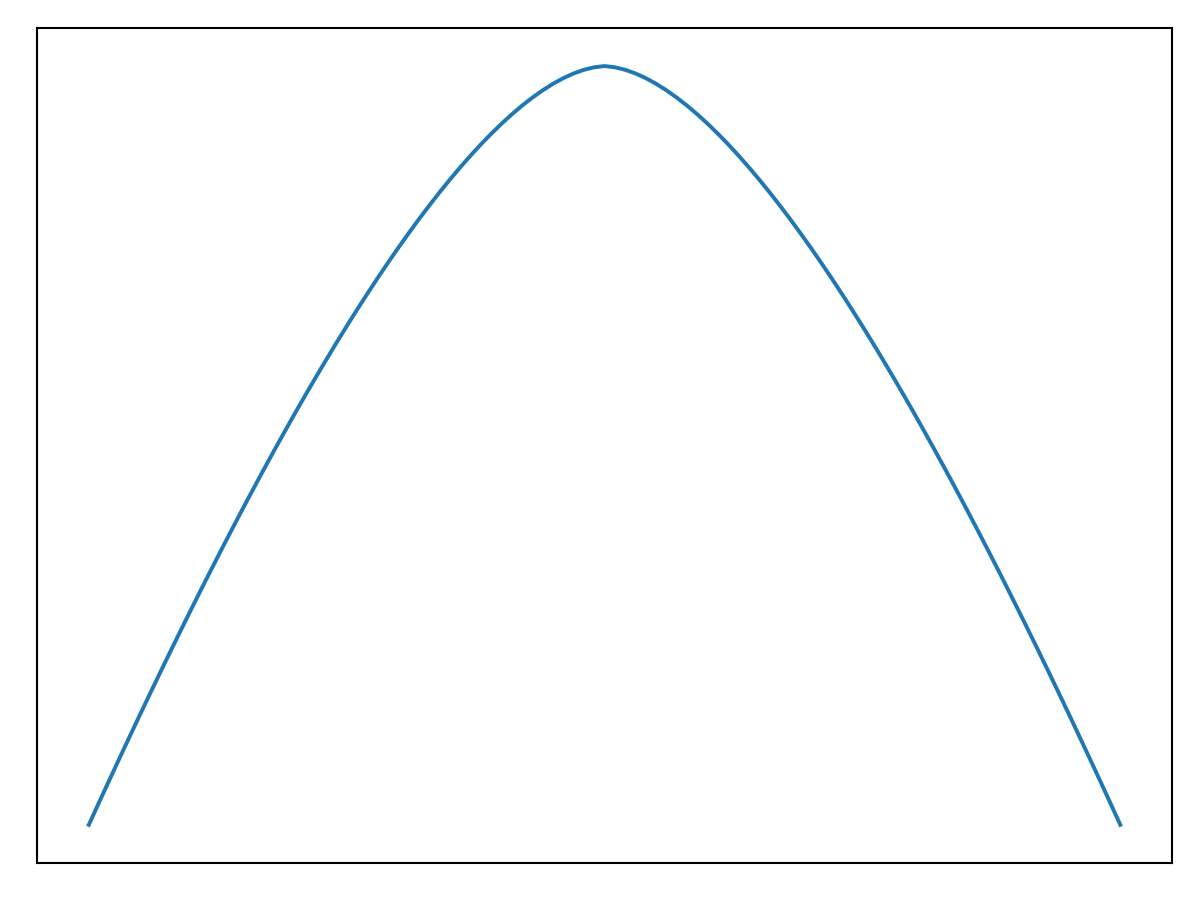 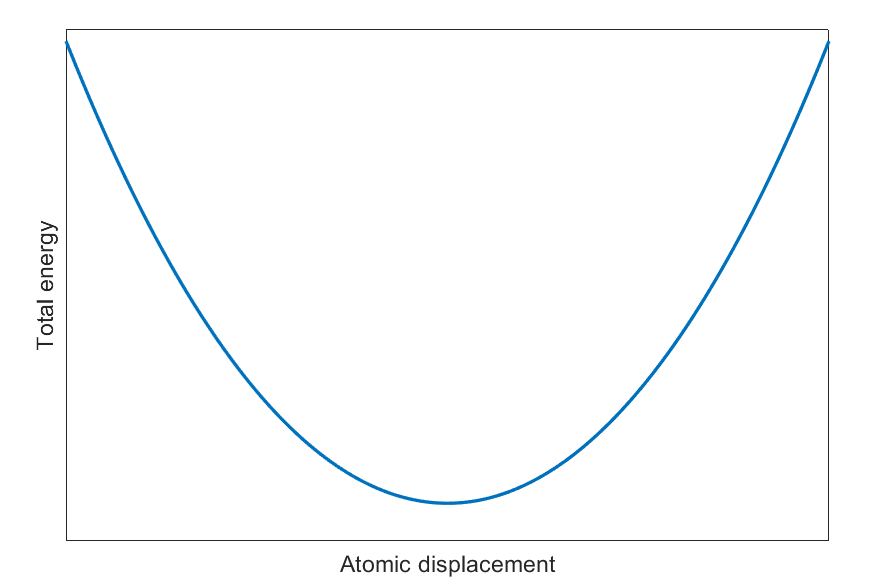 Ionic Energy
Electronic Energy
13
Atomic displacement (u)
Atomic displacement (u)
A model for conjugated polymers
A 1D chain of equivalent and equidistant atoms is unstable! (Peierls instability)
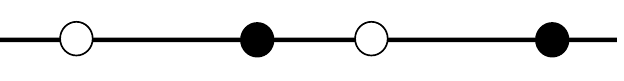 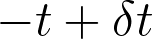 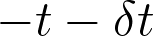 +
Electronic contribution
Ionic contribution
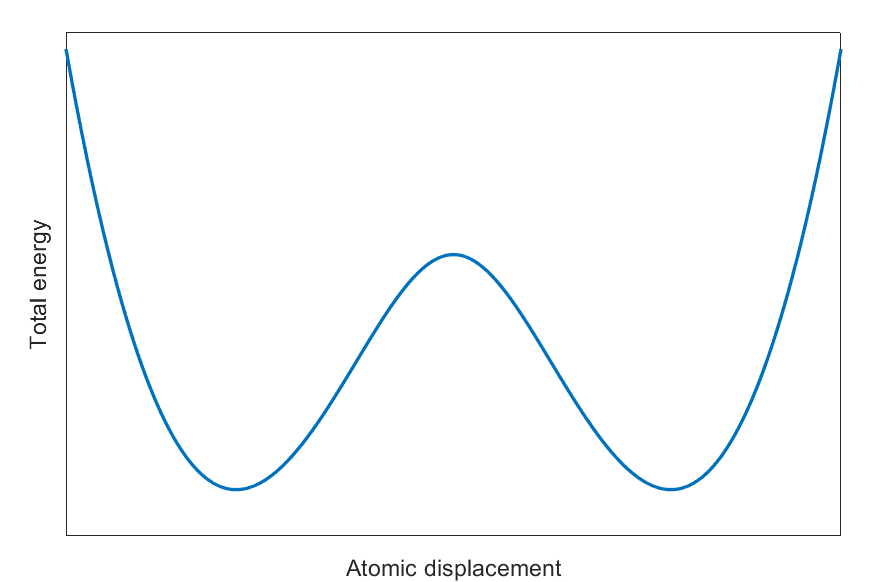 Double-well potential
Total energy
14
Atomic displacement (u)
A model for conjugated polymers
A 1D chain of equivalent and equidistant atoms is unstable! (Peierls instability)
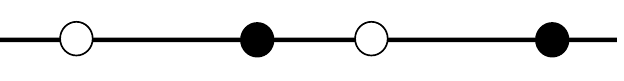 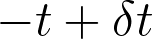 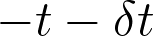 +
Electronic contribution
Ionic contribution
15
Let’s add an ingredient
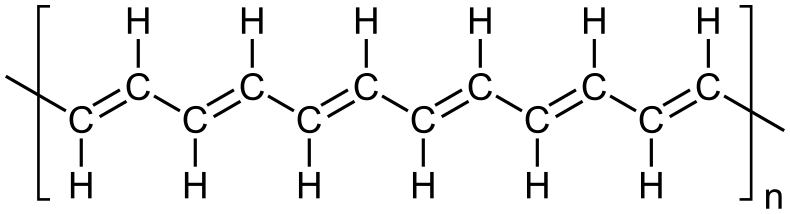 Polyacetylene (PA)
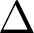 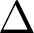 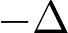 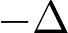 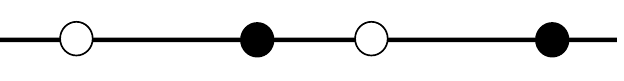 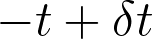 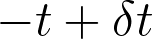 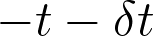 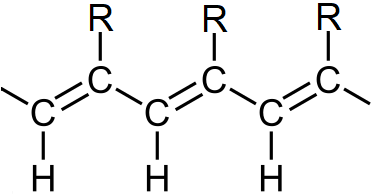 Substituted polyacetylene (SPA)
    R indicates an atom or a group of atoms
     (F, COH…)
1D TOY-MODEL
16
Let’s add an ingredient
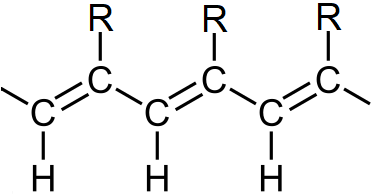 Substituted polyacetylene (SPA)
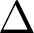 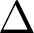 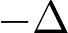 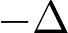 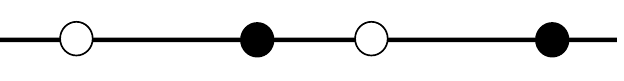 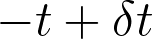 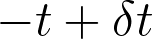 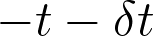 1D TOY-MODEL
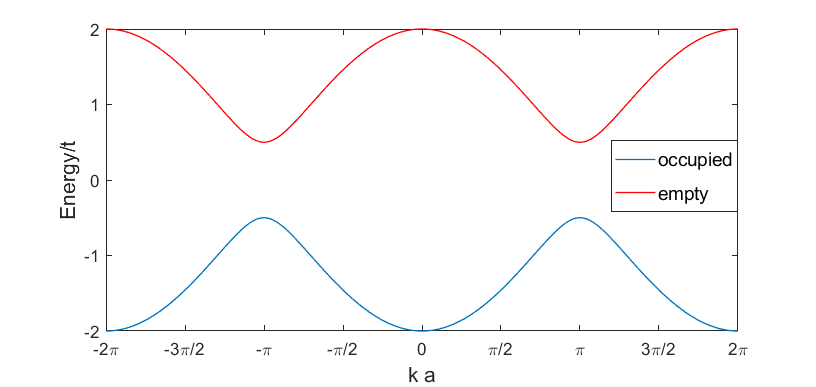 Valence electrons
(p-orbitals)
We may open a gap without the need to displace the atoms!
Electronic Energy
17
17
k
Let’s add an ingredient
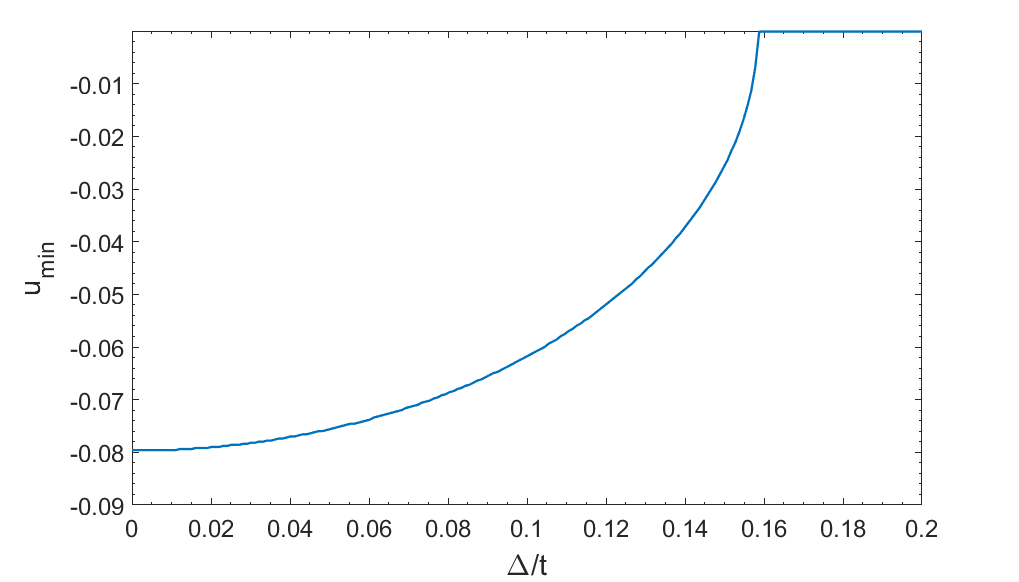 18
We have a way to control the structure of the polymer

What is this useful for?
19
Piezoelectric effect
When a deformation is applied to systems with no centrosymmetry, 
a net surface charge is induced
A surface charge is induced
Deformation induces a dipole
Unit cell with no centrosymmetry
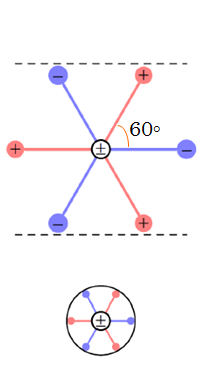 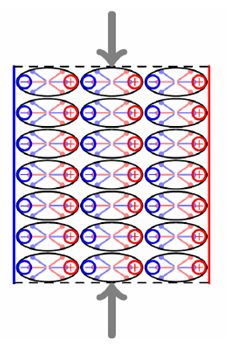 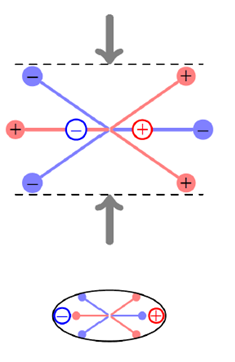 20
20
Piezoelectric effect
When a deformation is applied to systems with no centrosymmetry, 
a net surface charge is induced
A surface charge is induced
Electrical energy
Mechanical energy
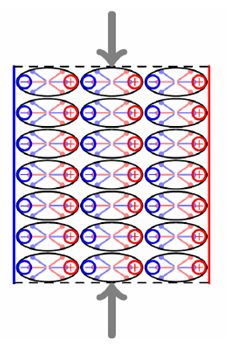 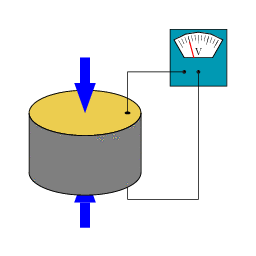 21
21
Piezoelectric effect
When a deformation is applied to systems with no centrosymmetry, 
a net surface charge is induced
Many technological applications
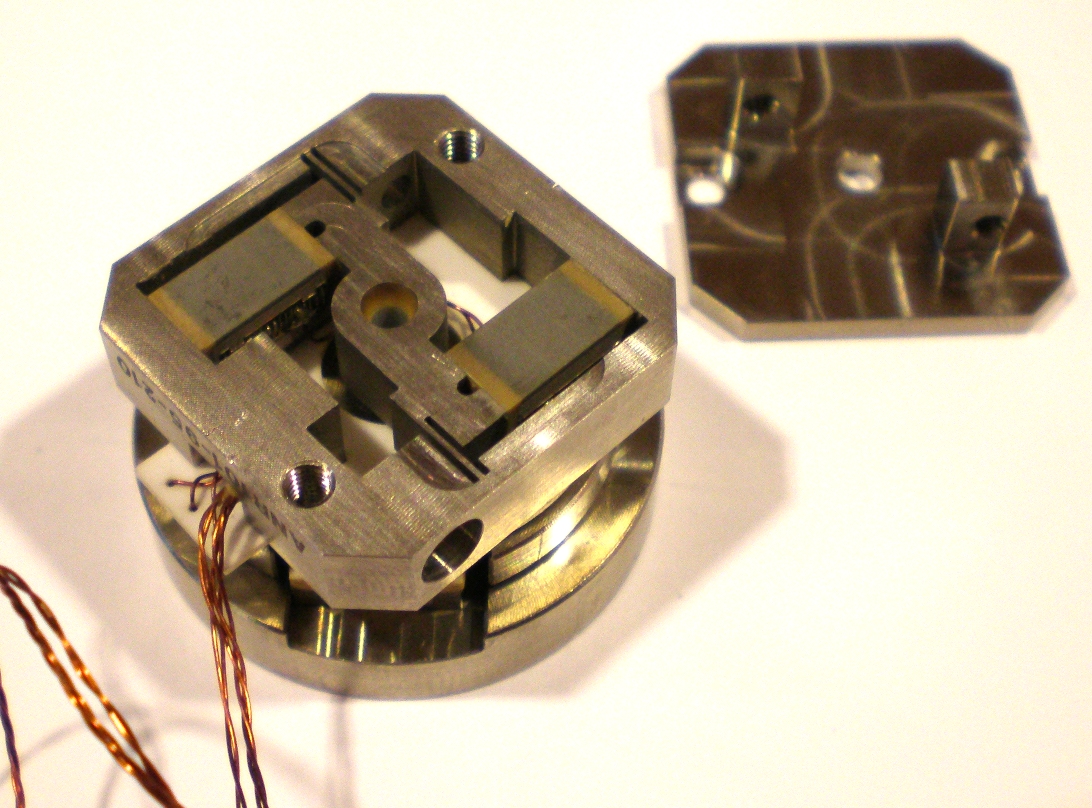 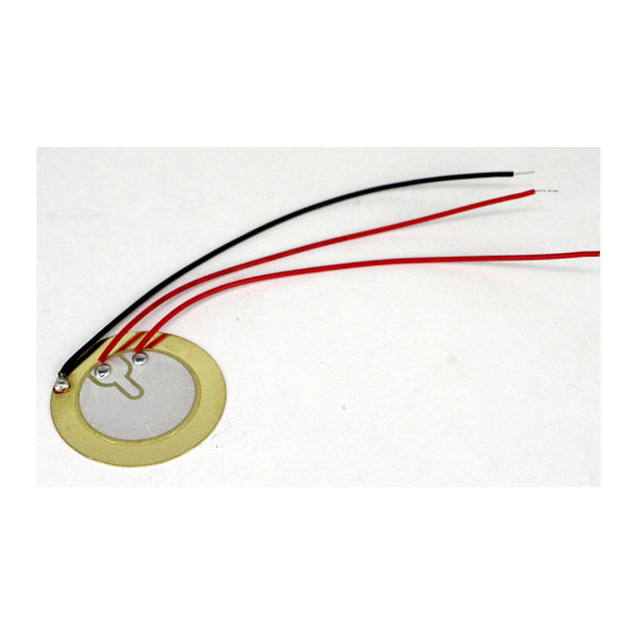 Piezo-biosensor
Piezo-speaker
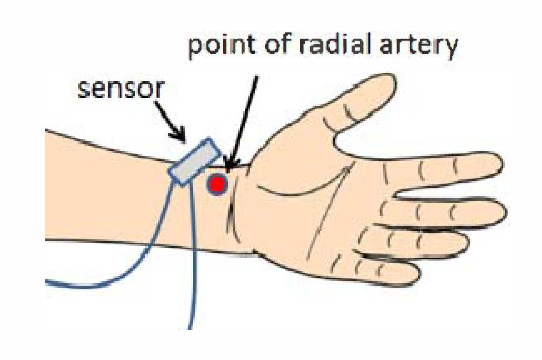 Piezo-motors
22
22
Piezoelectric effect in the toy-model
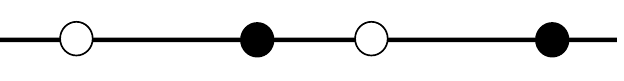 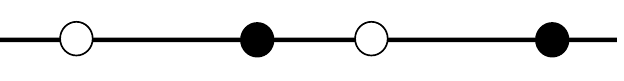 23
Piezoelectric effect in the toy-model
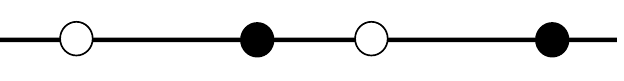 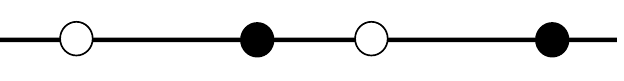 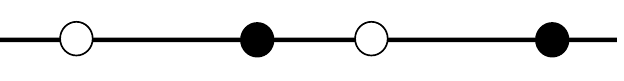 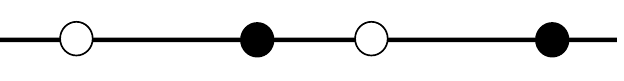 24
Piezoelectric effect in the toy-model
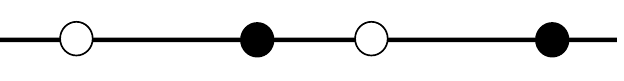 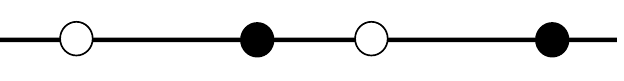 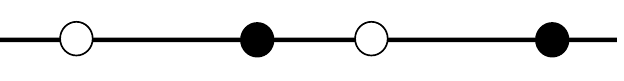 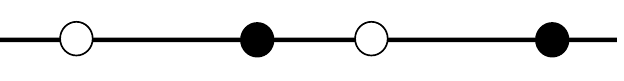 Piezoelectric coefficient
Depends on the total energy
(ionic + electr.)
25
25
Piezoelectric effect in the toy-model
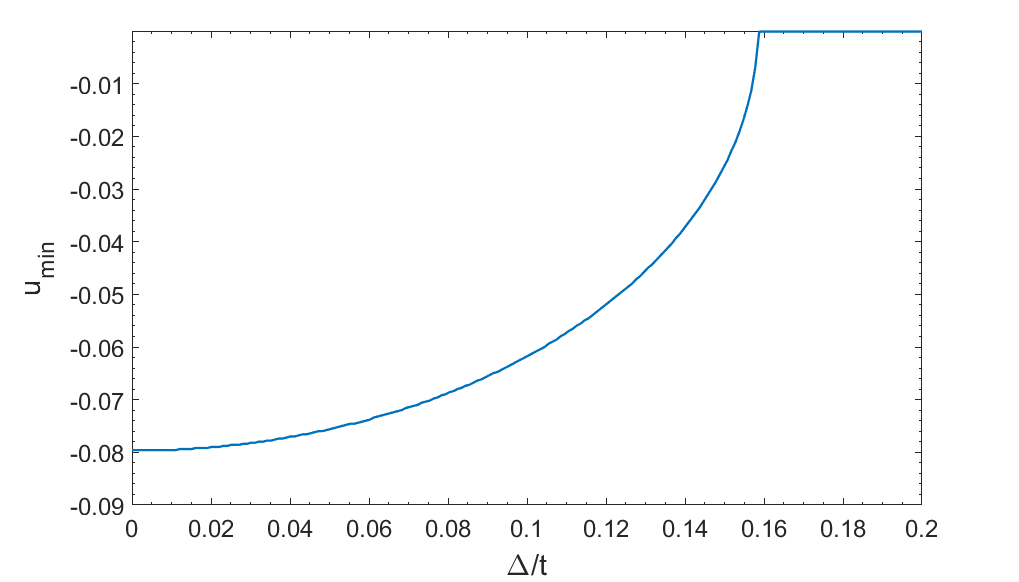 26
26
Piezoelectric effect in the toy-model
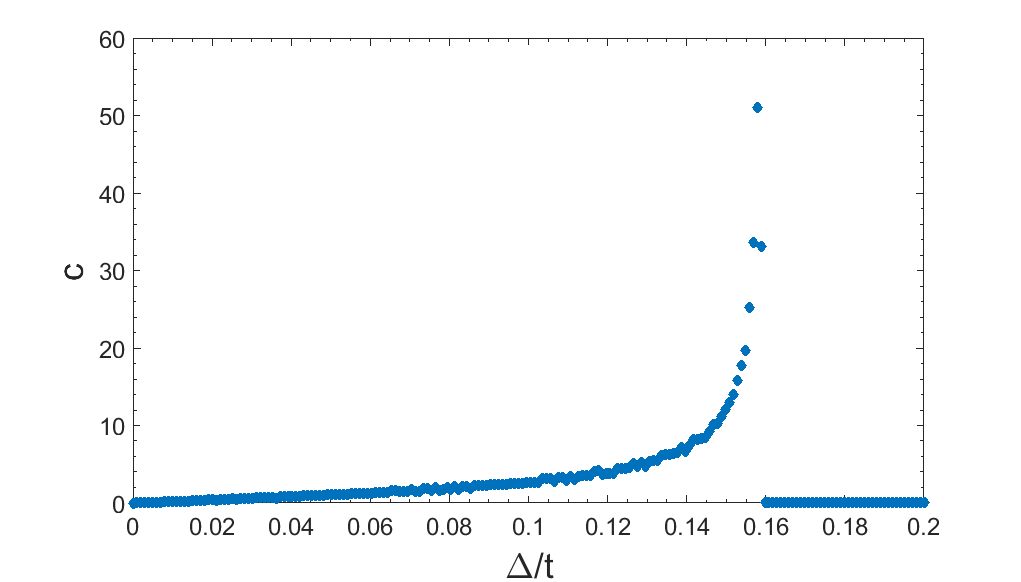 Piezo coefficient diverges at transition!
Huge electromechanical response
27
27
To sum-up
Conjugated polymers as organic (semi)conductors
Main properties described by 2atom toy-model
Substituted polyacetylene to tune the structure
Phase transition
Huge enhancement of electromechanical response
28
Perspective
Simulations on realistic systems
Experiments (artificial muscle)
Win the Nobel
Conquer Change the world
29
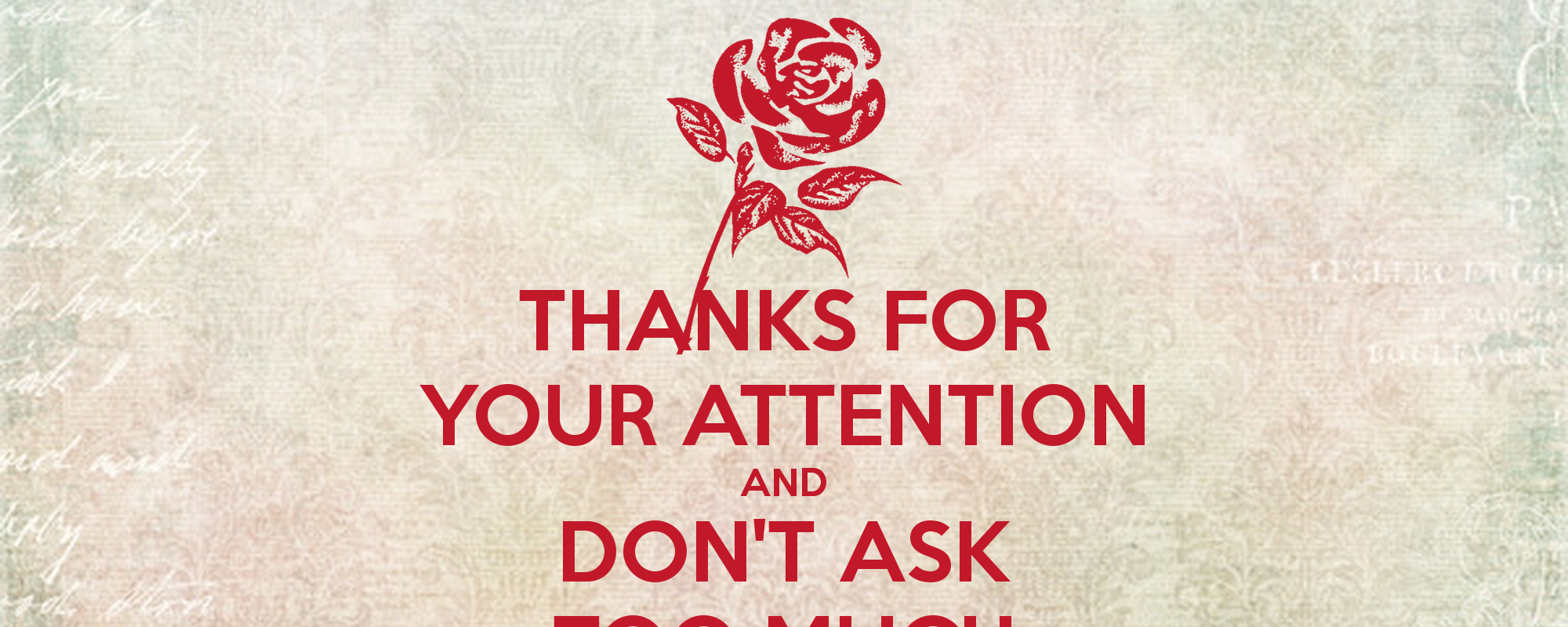 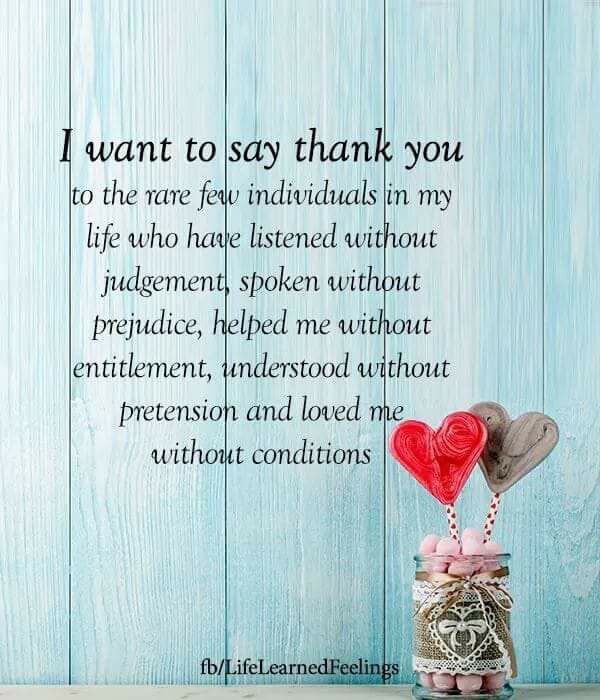 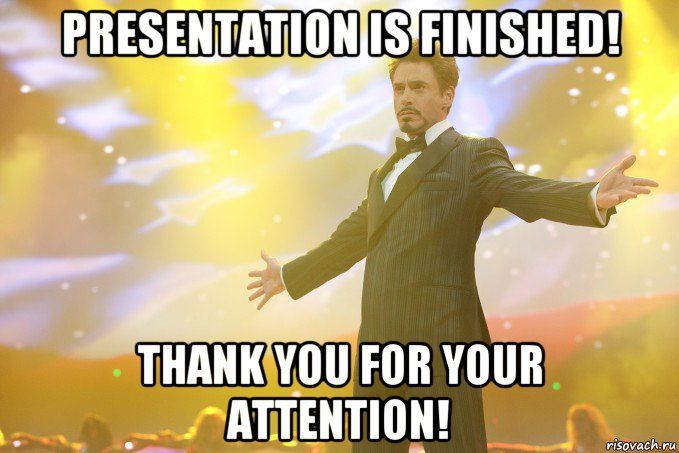 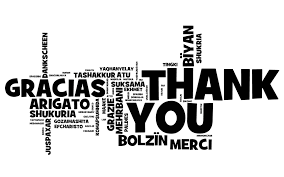 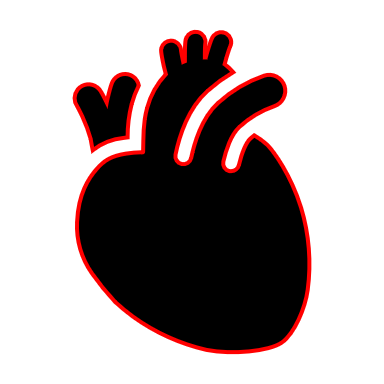 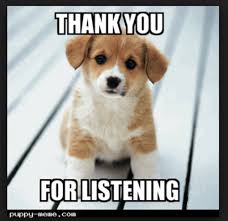 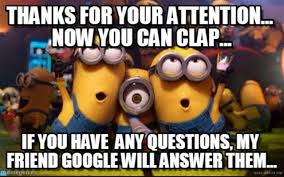 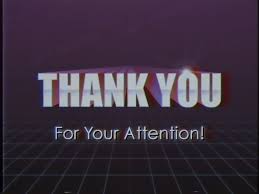 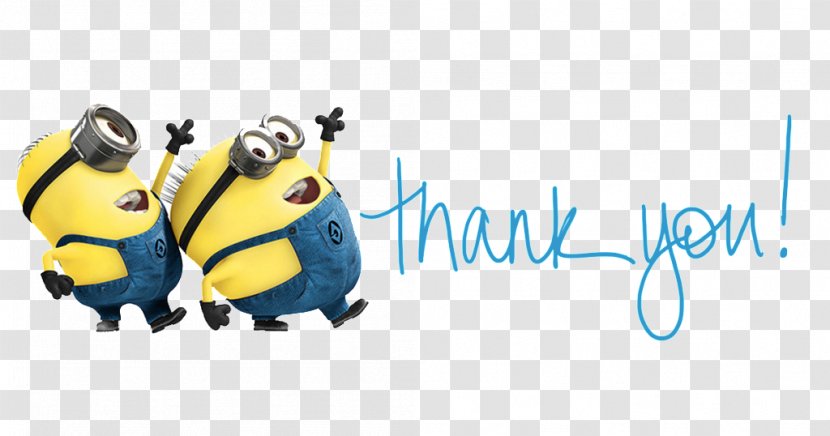 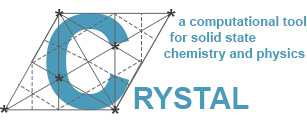 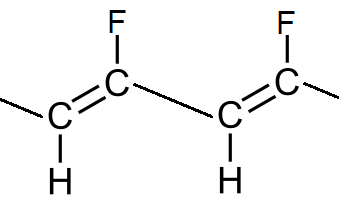 Substituted polyacetylene with fluorine (electronegative)
n
31
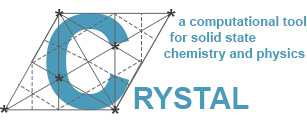 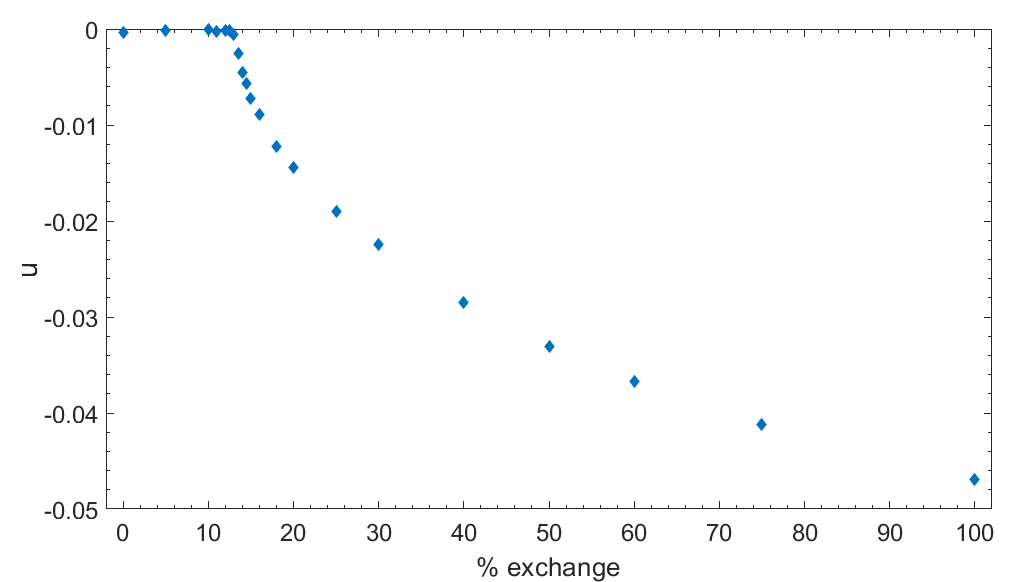 32
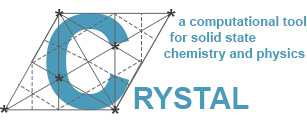 Good agreement with the model
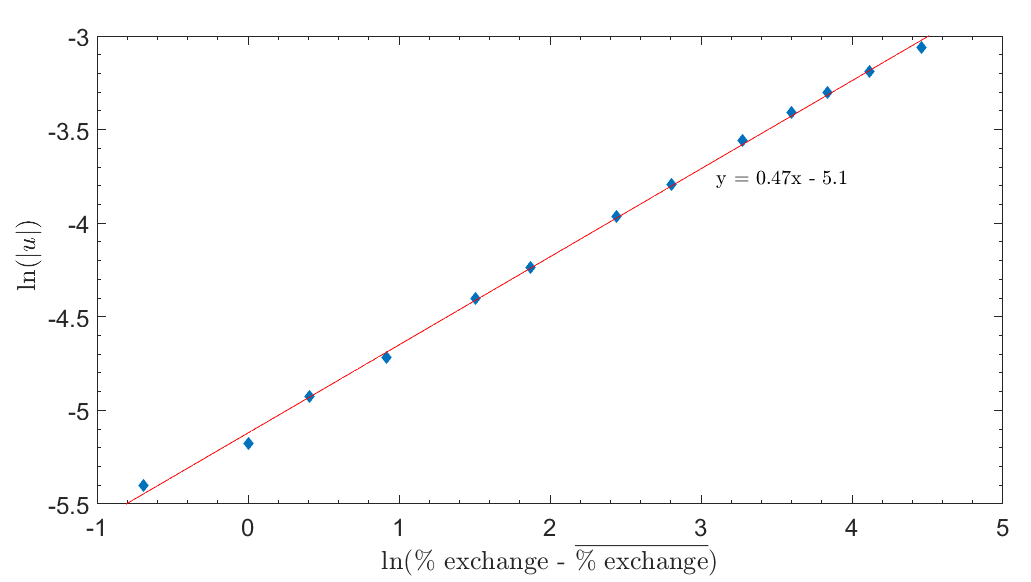 33
33
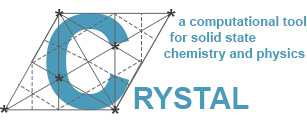 Piezo coefficient diverges near critical point
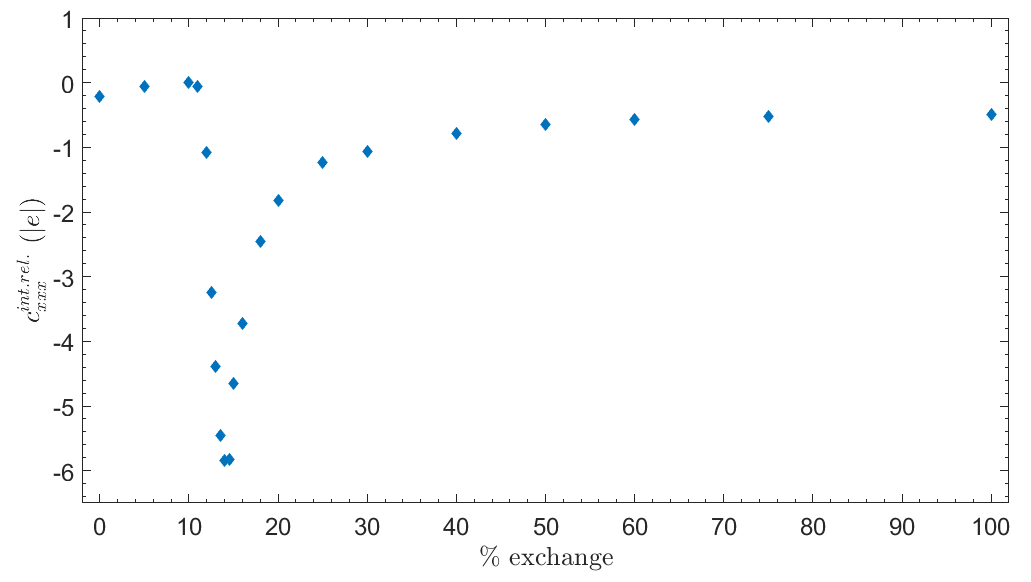 34
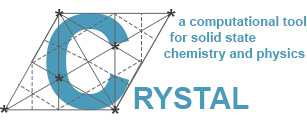 Good agreement with the model
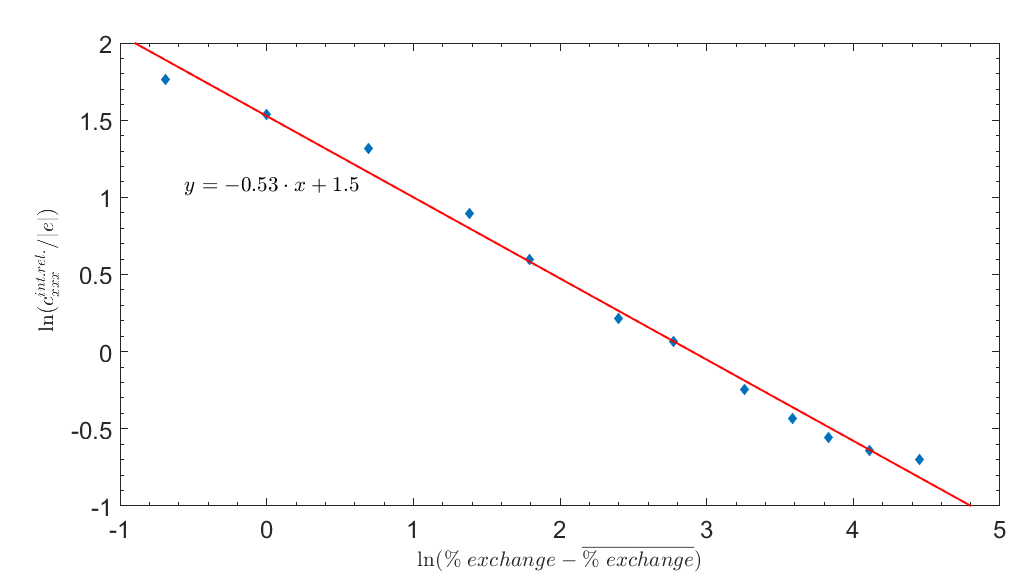 35
Piezoelectric effect in the toy-model
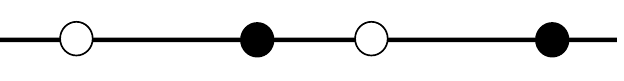 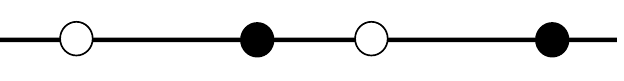 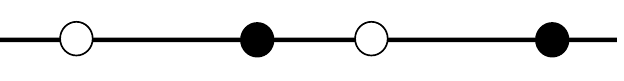 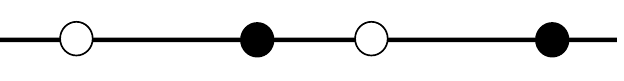 Piezoelectric coefficient
36
What are the effective charges?
In solids and molecules, the effective charge, Z*, quantifies how much electric charge an atomic displacement moves (absorption phenomena, infrared spectrum)
Atomic displacement
06/10/2020
37
What are the effective charges?
In solids and molecules, the effective charge, Z*, quantifies how much electric charge an atomic displacement moves (absorption phenomena, infrared spectrum)
Atomic displacement
Two contributes
Response of the electronic density distribution to an atomic displacement
06/10/2020
38
A model for substituted polyacetylene
Linear chain with two different atoms alternating
First neighbour tight binding model
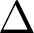 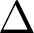 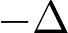 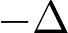 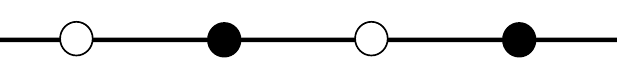 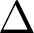 on-site energy: accounts for H or substitution
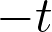 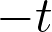 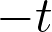 hopping energy: accounts for the bond of first neighbours
Titolo Presentazione
06/10/2020
06/10/2020
39
A model for substituted polyacetylene
Linear chain with two different atoms alternating
First neighbour tight binding model
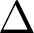 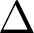 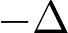 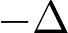 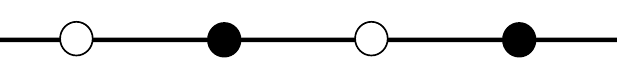 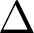 on-site energy: accounts for H or X
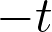 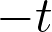 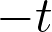 hopping energy: accounts for the bond of first neighbours
Polyacetylene
No gap: metal
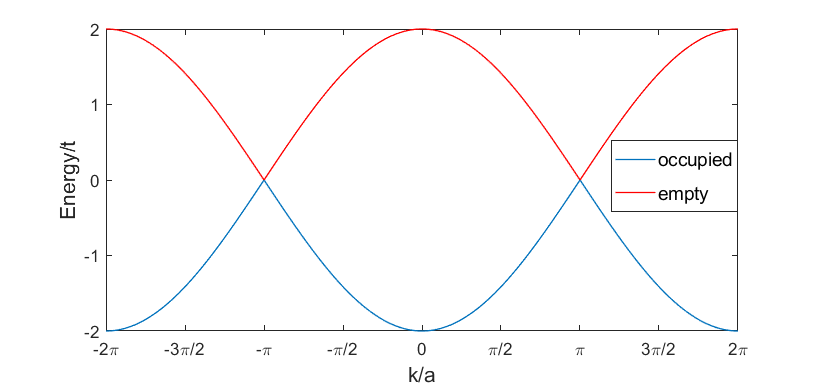 Titolo Presentazione
06/10/2020
06/10/2020
40
A model for substituted polyacetylene
Linear chain with two different atoms alternating
First neighbour tight binding model
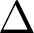 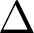 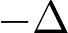 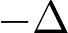 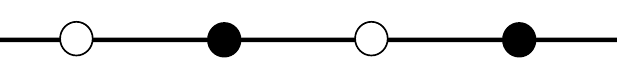 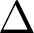 on-site energy: accounts for H or X
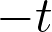 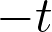 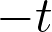 hopping energy: accounts for the bond of first neighbours
Polyacetylene
Substituted polyacetylene
No gap: metal
There is gap: insulator
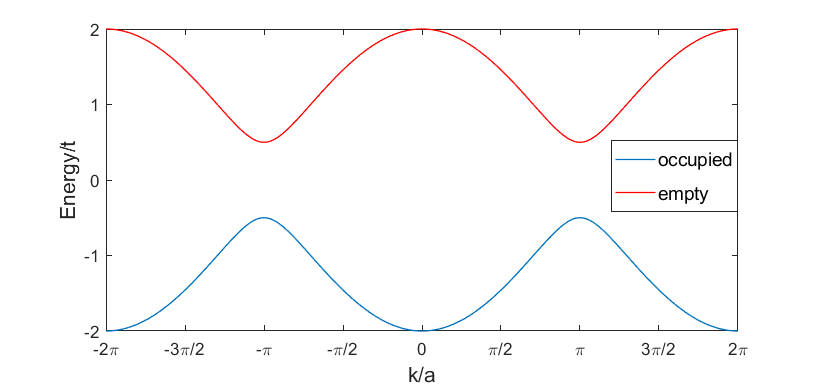 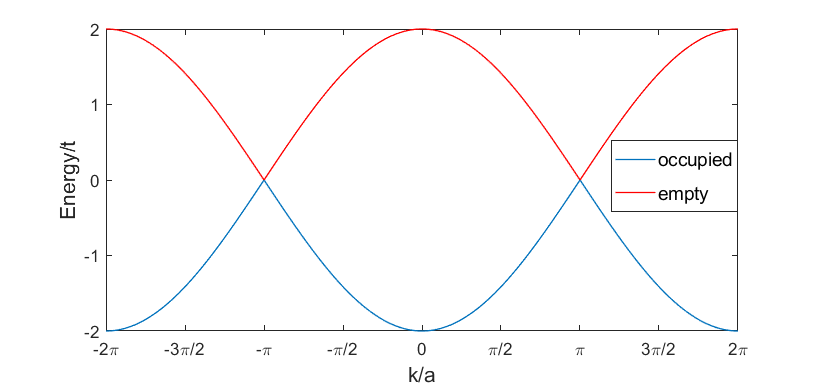 41
A model for substituted polyacetylene
Linear chain with two different atoms alternating
First neighbour tight binding model
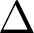 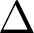 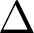 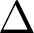 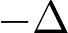 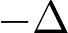 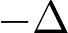 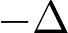 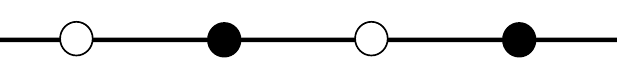 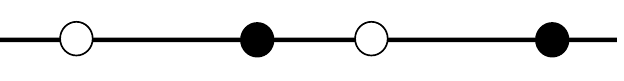 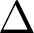 on-site energy: accounts for H or X
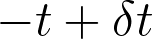 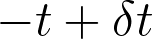 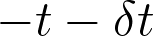 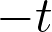 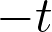 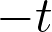 hopping energy: accounts for the bond of first neighbours
How to account for an atomic displacement?
An atomic displacement modifies the hopping term (electron-phonon interaction)

It holds
Titolo Presentazione
06/10/2020
06/10/2020
42
Representation in a 2D space
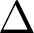 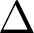 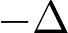 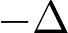 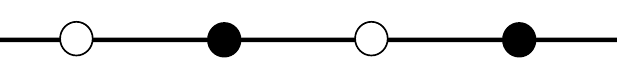 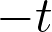 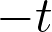 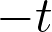 Substituted polyacetylene systems are points on the vertical axes
Titolo Presentazione
06/10/2020
06/10/2020
43
Representation in a 2D space
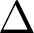 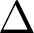 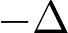 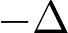 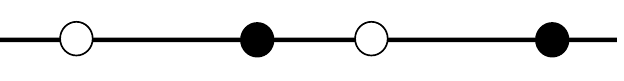 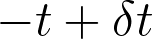 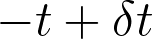 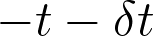 Substituted polyacetylene systems are points on the vertical axes
Titolo Presentazione
06/10/2020
06/10/2020
44
Representation in a 2D space
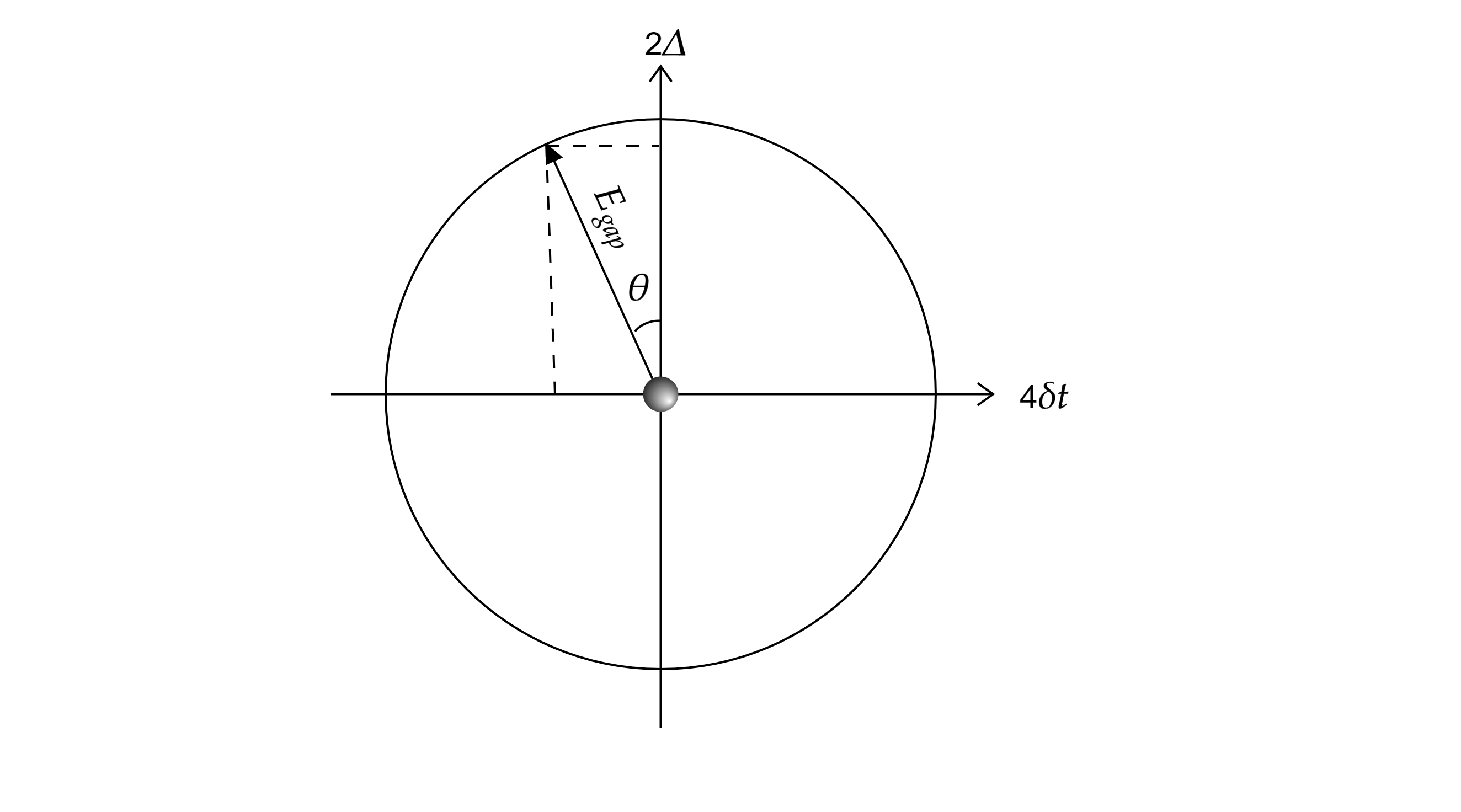 Substituted polyacetylene systems are points on the vertical axes
For the model it holds:
Titolo Presentazione
06/10/2020
06/10/2020
45
Representation in a 2D space
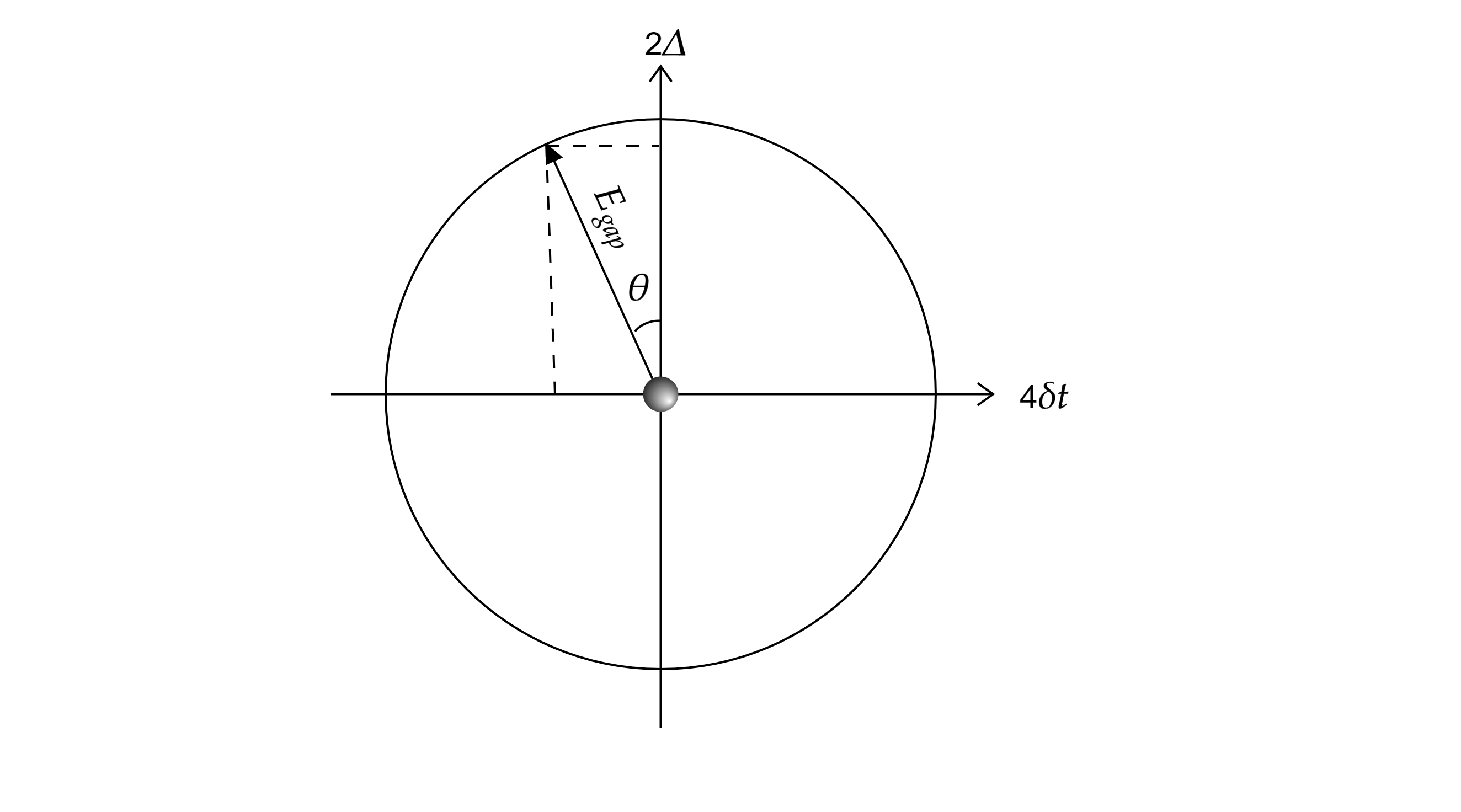 Centroid of the Wannier function, topologic property linked to the Berry phase
Titolo Presentazione
06/10/2020
06/10/2020
46
Representation in a 2D space
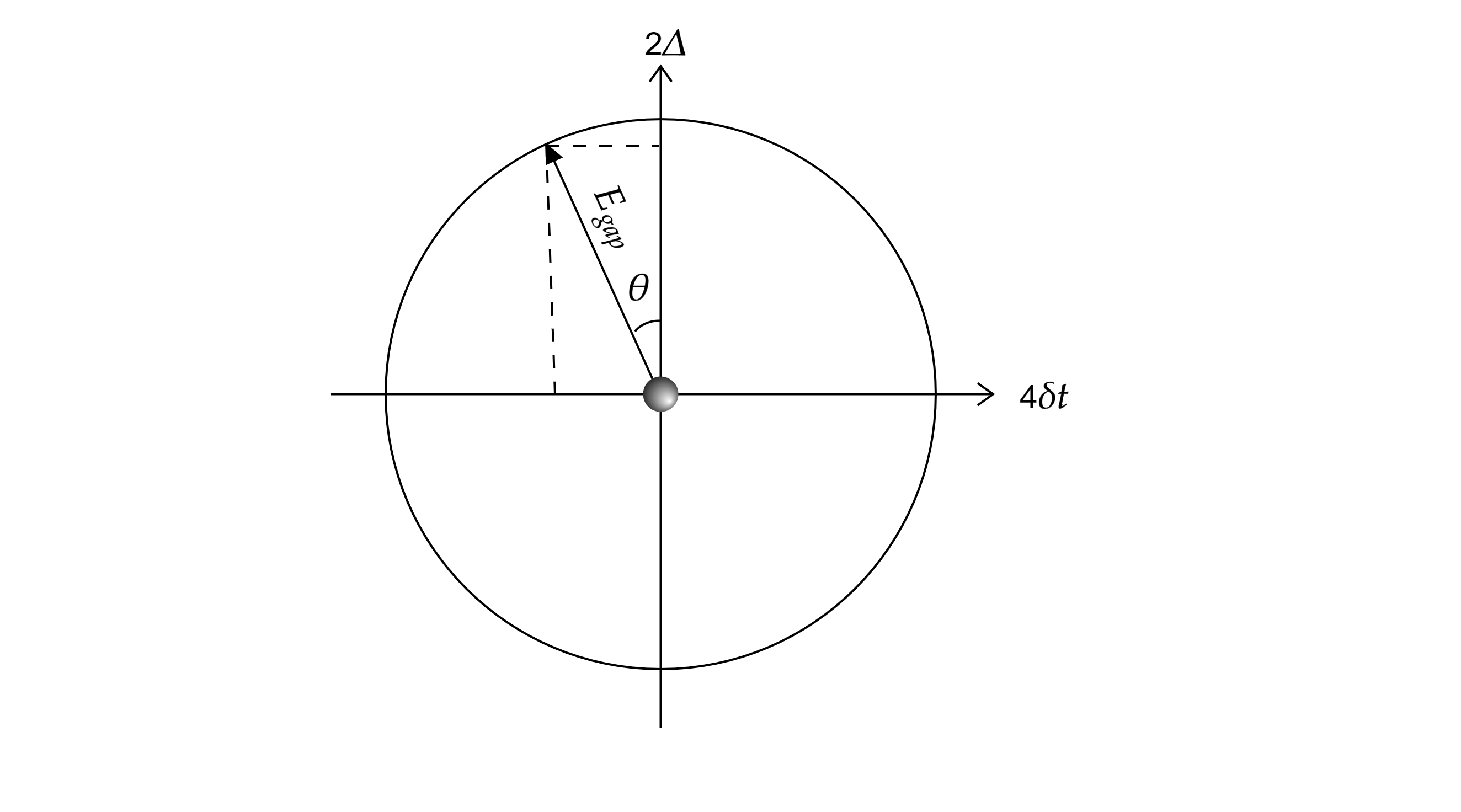 Centroid of the Wannier function, topologic property linked to the Berry phase
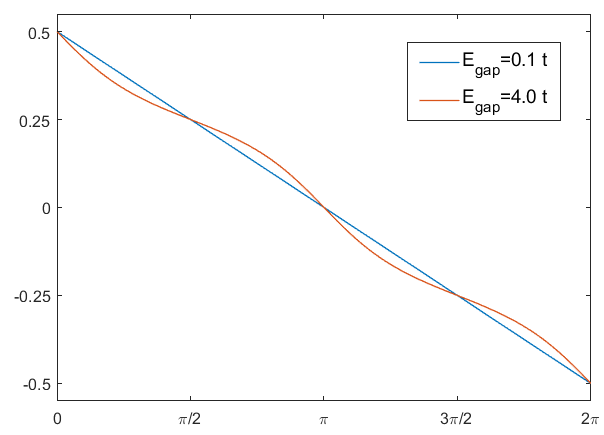 For small gap we have
Titolo Presentazione
06/10/2020
06/10/2020
47
Effective charge
Titolo Presentazione
06/10/2020
06/10/2020
48
Effective charge
Property of the model
Titolo Presentazione
06/10/2020
06/10/2020
49
Effective charge
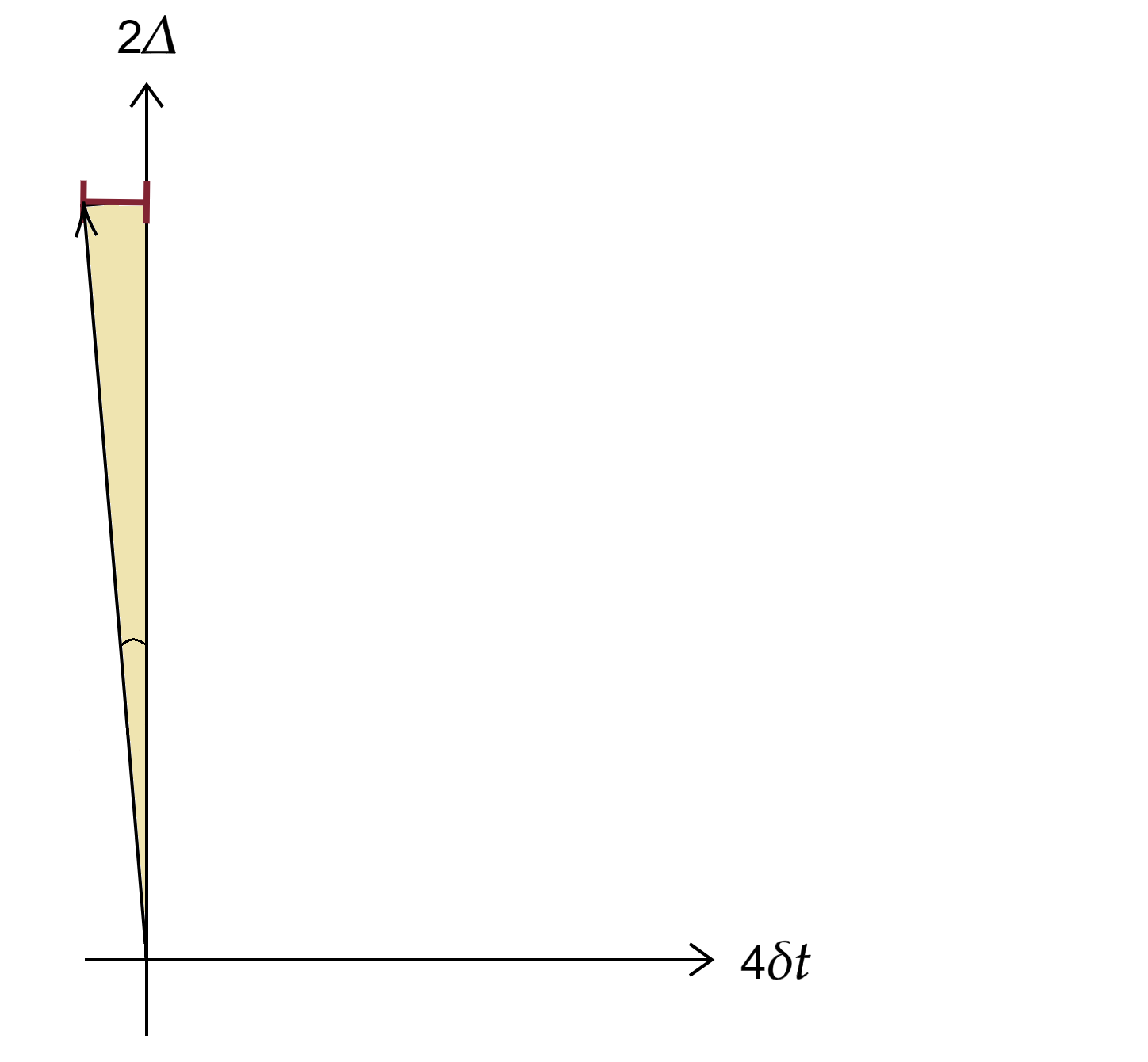 Property of the model
Figure on the right
Titolo Presentazione
06/10/2020
06/10/2020
50
Effective charge
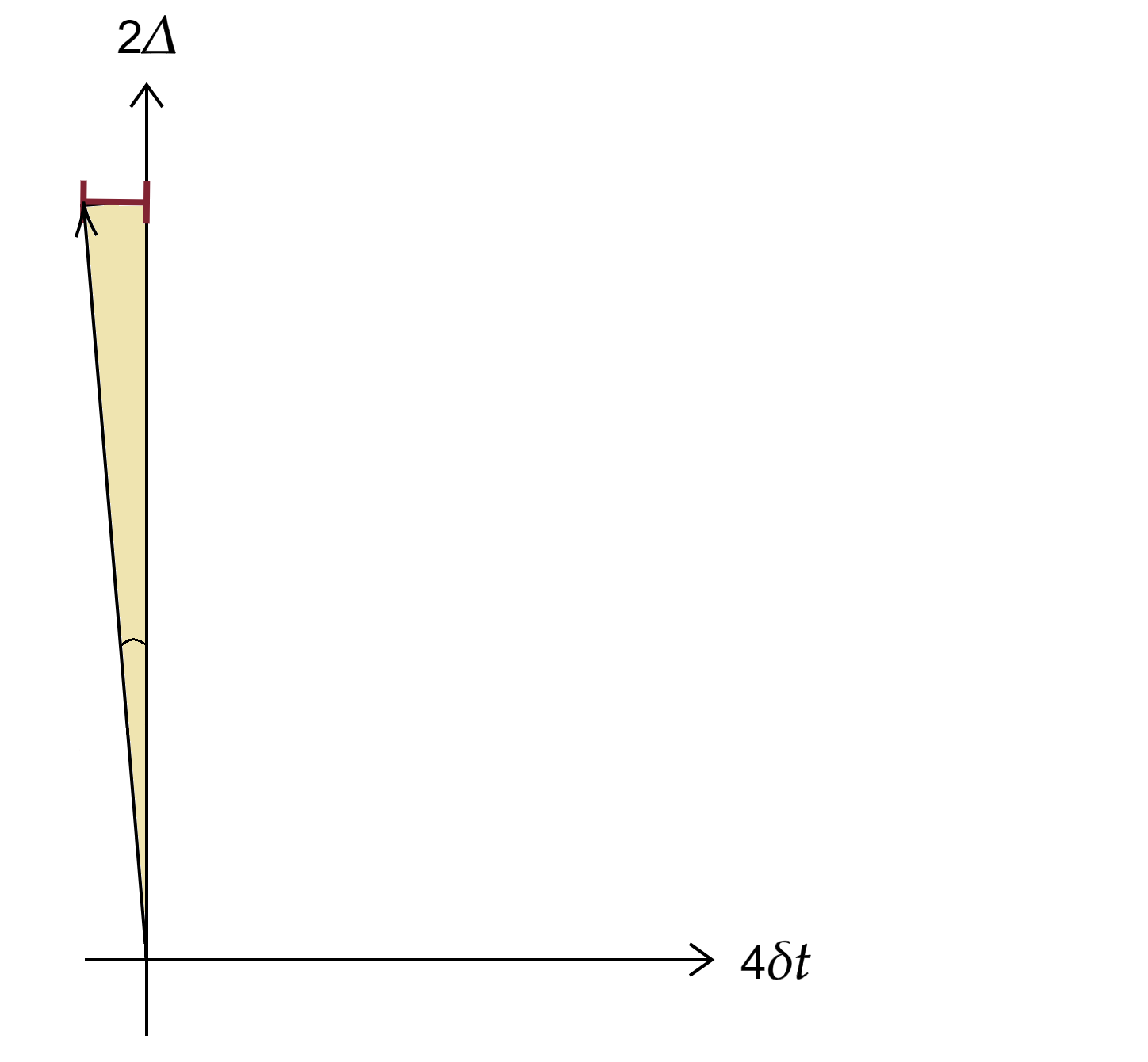 Property of the model
Figure on the right
Titolo Presentazione
06/10/2020
06/10/2020
51
Effective charge
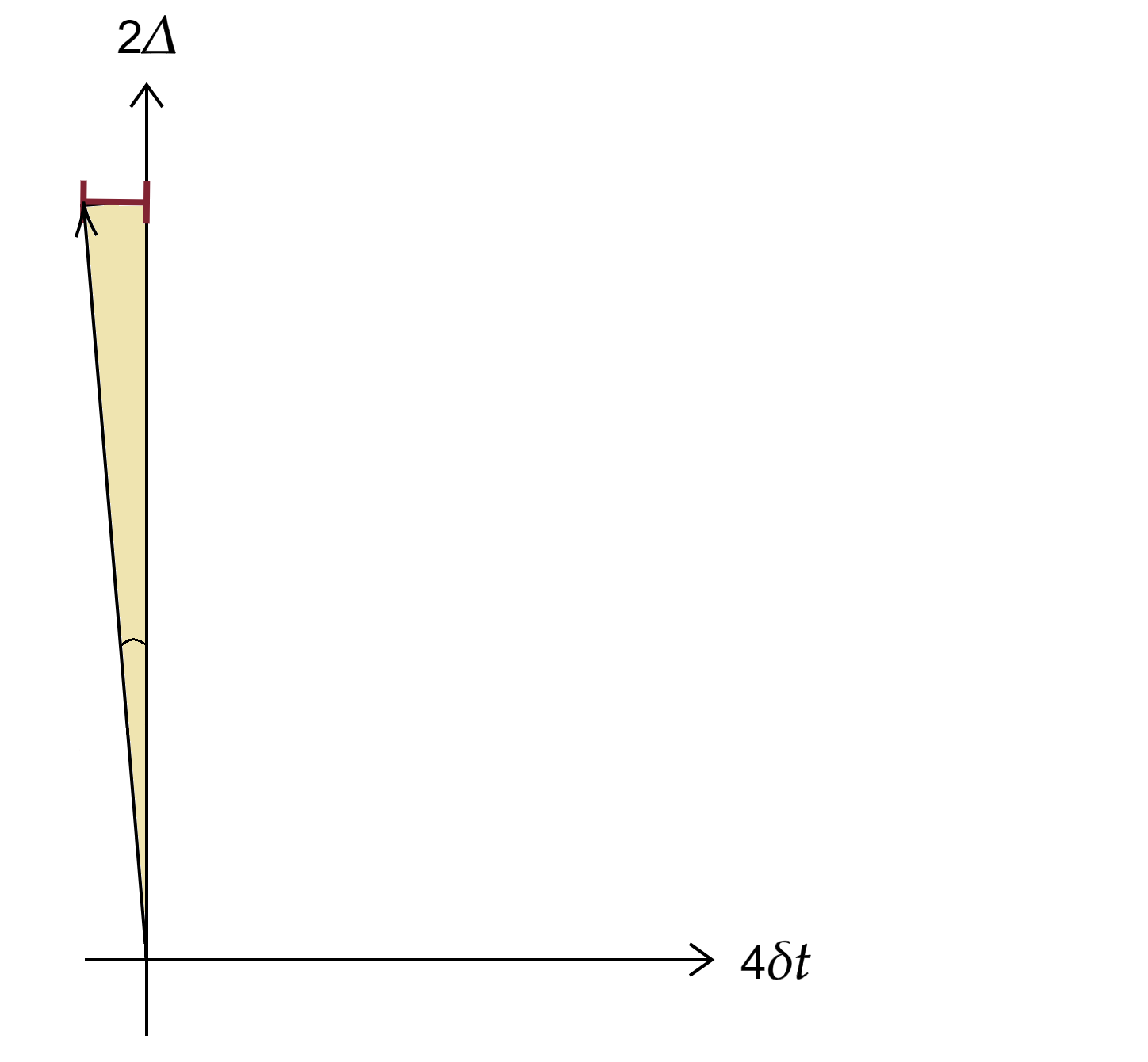 Property of the model
Figure on the right
Finally, we obtain
In substituted polyacetylene we can have any arbitrarily large value for the effective charge!
Titolo Presentazione
06/10/2020
06/10/2020
52
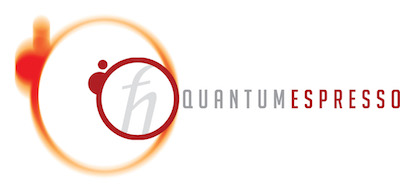 Numerical results
Theoretical prediction confirmed by numerical simulations
     Interesting case: substituting hydrogen with fluorine we have obtained
for the carbon bound to the fluorine
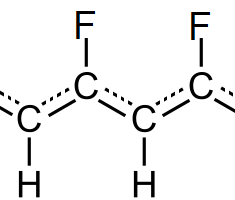 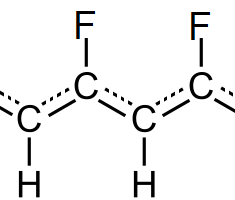 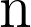 Titolo Presentazione
06/10/2020
06/10/2020
53
What is the use for the effective charges?
Molecules and periodic systems absorb radiation at characteristic frequencies which depend on their structure
Dielectric constant  ε
IR-active
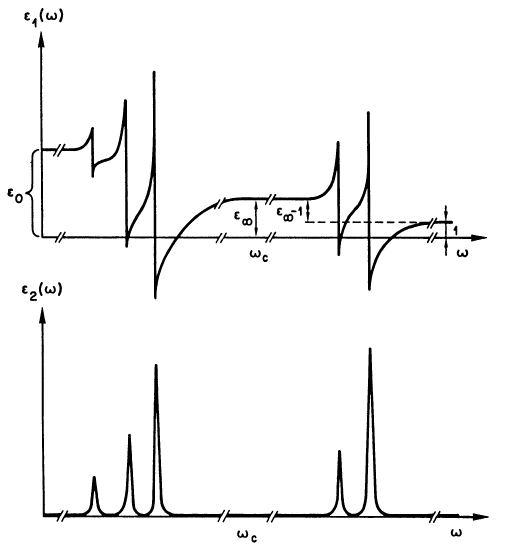 Real part: transmission
Imaginary part: absorption
The intensity of the peaks is proportional to the square of the effective charges
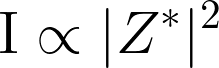 Titolo Presentazione
06/10/2020
06/10/2020
54